ХI  Всероссийская студенческая олимпиада по методике преподавания иностранных языков и культур
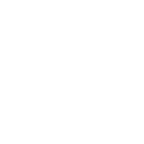 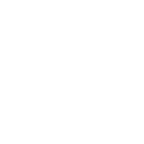 117 студентов из 25 вузов Российской ФедерацииучастникиХI Всероссийской студенческой олимпиады по методике преподавания иностранных языков и культур
Белгородский государственный национальный исследовательский университет
Бурятский государственный университет
Владимирский государственный университет им. А.Г. и Н.Г. Столетовых
Глазовский государственный педагогический институт им. В.Г. Короленко
Государственный социально-гуманитарный университет, г. Коломна
Дагестанский государственный университет 
Казанский (Приволжский) федеральный университет
Калужский государственный университет им. К.Э. Циолковского
Марийский государственный университет
Мордовский государственный университет им. Н.П. Огарёва
Московский государственный университет им. М.В. Ломоносова
Московский государственный лингвистический университет
Московский городской педагогический университет
Нижегородский государственный лингвистический университет им. Н.А. Добролюбова
15. Нижегородский государственный педагогический университет 
им. К. Минина
  Омский государственный педагогический университет
  Оренбургский государственный педагогический университет
  Пермский государственный гуманитарно-педагогический университет
  Российский университет дружбы народов
  Самарский государственный социально-педагогический университет
  Стерлитамакский филиал Уфимского университета науки и технологий
Сургутский государственный педагогический университет
Сыктывкарский государственный университет им. П. Сорокина
Удмуртский государственный университет
Шадринский государственный педагогический университет
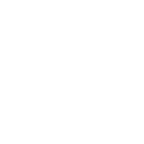 Члены жюриХI Всероссийской студенческой олимпиады по методике преподавания иностранных языков и культур
Английский язык
Басова Ирина Анатольевна – кандидат педагогических наук, доцент кафедры теории преподавания иностранных языков, Московский государственный университет им. М.В. Ломоносова
Бахтиозина Марина Георгиевна – кандидат филологических наук, доцент кафедры теории преподавания иностранных языков, Московский государственный университет им. М.В. Ломоносова
Глумова Елена Петровна – кандидат педагогических наук, начальник научно-исследовательской лаборатории Центра непрерывного повышения профессионального мастерства педагогических работников, Нижегородский государственный лингвистический университет им. Н.А. Добролюбова
Лапшина Мария Алексеевна – учитель английского языка МАОУ «Лицей № 25»
Мосина Маргарита Александровна – доктор педагогических наук, профессор кафедры методики преподавания иностранных языков, Пермский государственный гуманитарно-педагогический университет
Трифонова Ирина Станиславовна – кандидат педагогических наук, доцент кафедры теории языка, межкультурной коммуникации и зарубежной литературы, Удмуртский государственный университет
Хасанова Ольга Владимировна – кандидат педагогических наук, доцент кафедры теории и практики преподавания иностранных языков Института филологии и межкультурной коммуникации, Казанский (Приволжский) федеральный университет)
Немецкий язык
Гузь Юлия Алексеевна – кандидат педагогических наук, доцент кафедры немецкой филологии, Южный федеральный университет
Казакова Ольга Павловна – кандидат педагогических наук, зав.  кафедрой английской филологии и методики преподавания английского языка, Уральский государственный педагогический университет, г. Екатеринбург
Тройникова Екатерина Валентиновна – кандидат педагогических наук, доцент кафедры перевода и прикладной лингвистики, Удмуртский государственный университет
Хасанова Лилия Ильдусовна – кандидат педагогических наук, доцент кафедры перевода и прикладной лингвистики, Удмуртский государственный университет
Кириллова Татьяна Львовна – учитель немецкого языка МБОУ «Лингвистический лицей № 22», г. Ижевск
Французский язык
Гераскевич Наталья Валерьевна – кандидат педагогических наук, доцент кафедры лингвистического образования и межкультурной коммуникации, Сургутский государственный педагогический университет
Богоявленская Юлия Валерьевна – доктор филологических наук, профессор кафедры лингвистики и профессиональной коммуникации на иностранных языках, Уральский федеральный университет имени первого президента России Б.Н. Ельцина
Мифтахутдинова Анастасия Николаевна – кандидат педагогических наук, доцент кафедры романской филологии, второго иностранного языка и лингводидактики, Удмуртский государственный университет
Салхенова Альфия Александровна – кандидат филологических наук, доцент кафедры теории и практики иностранных языков, Российский университет дружбы народов
Федорова Ирина Александровна – кандидат филологических наук, зав. кафедрой романской филологии, второго иностранного языка и лингводидактики, Удмуртский государственный университет
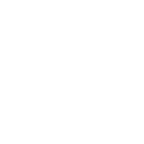 Немецкий язык
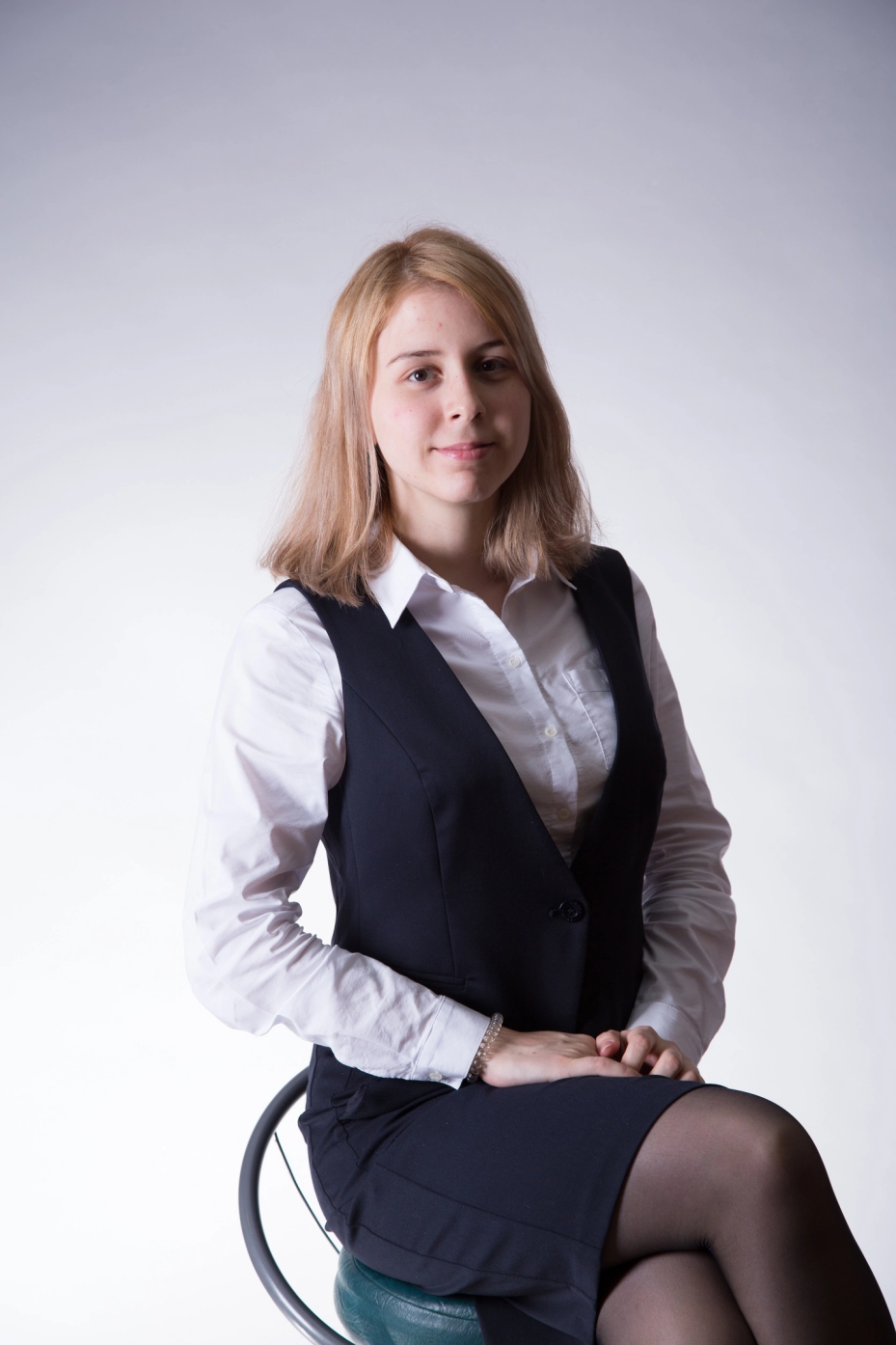 Архипова Надежда 
Юрьевна

Московский городской педагогический университет
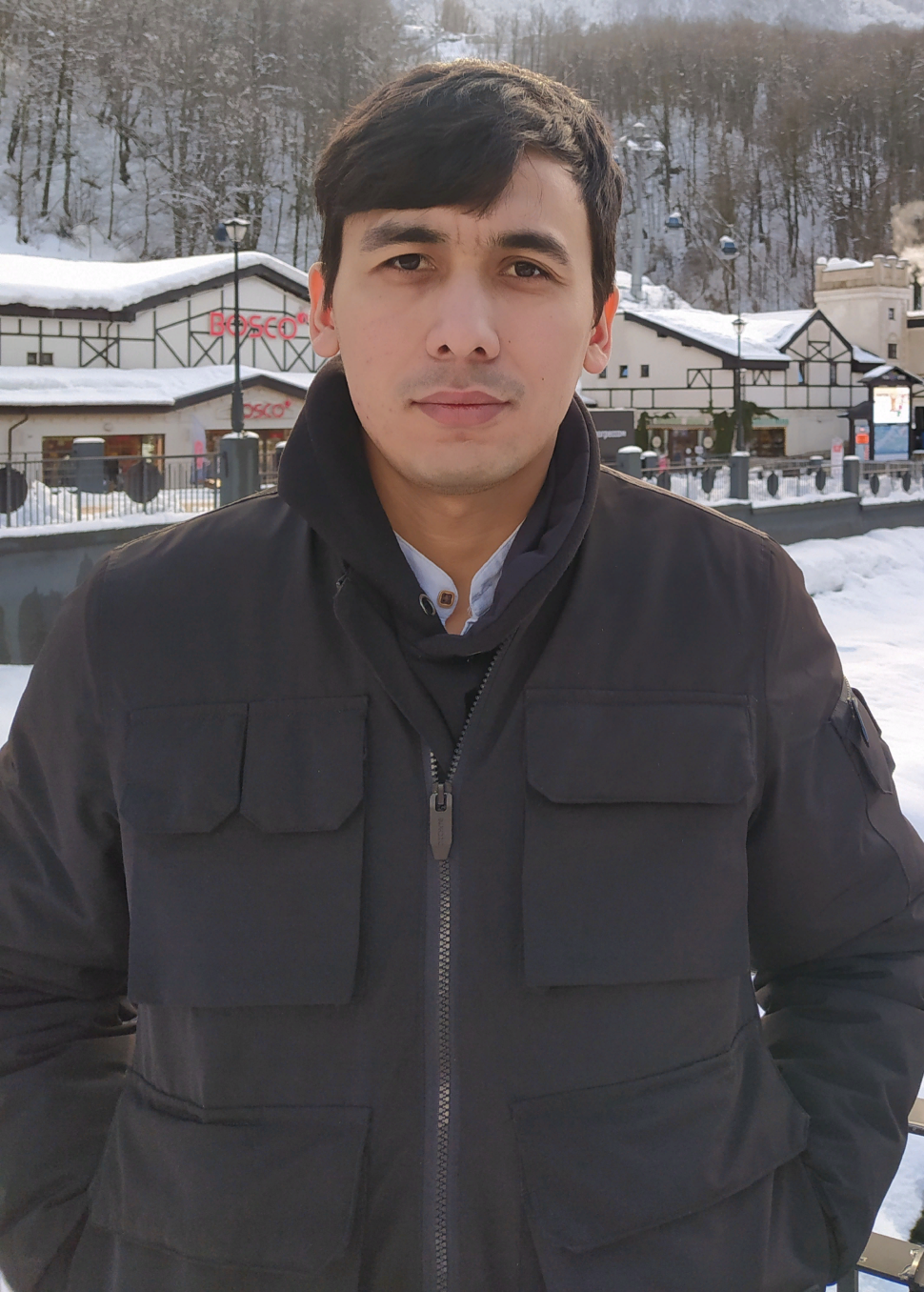 Бахрамов Бегзод
Бахрамович

Казанский (Приволжский) федеральный университет
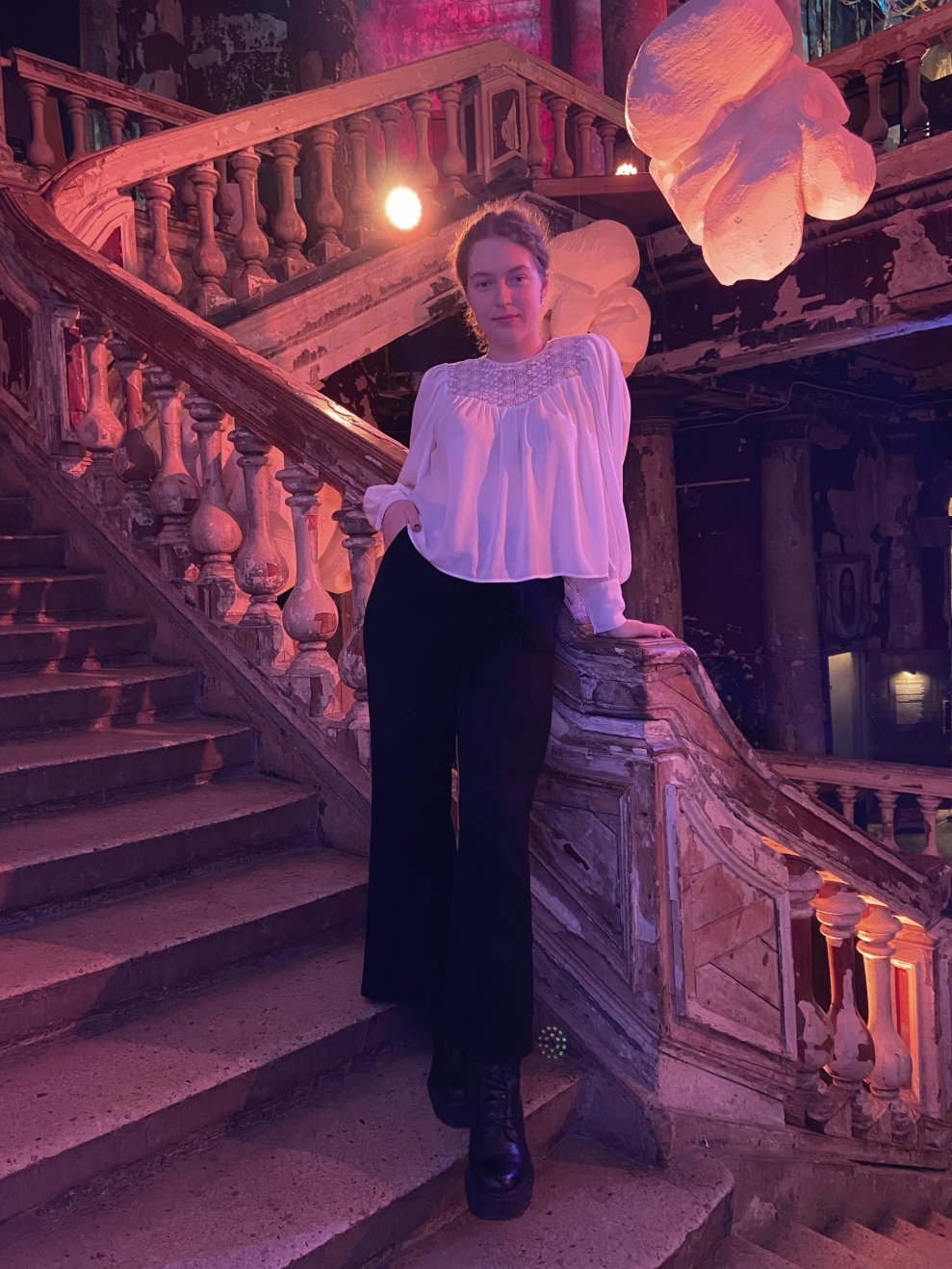 Бубнова София 
Сергеевна

Московский государственный лингвистический университет
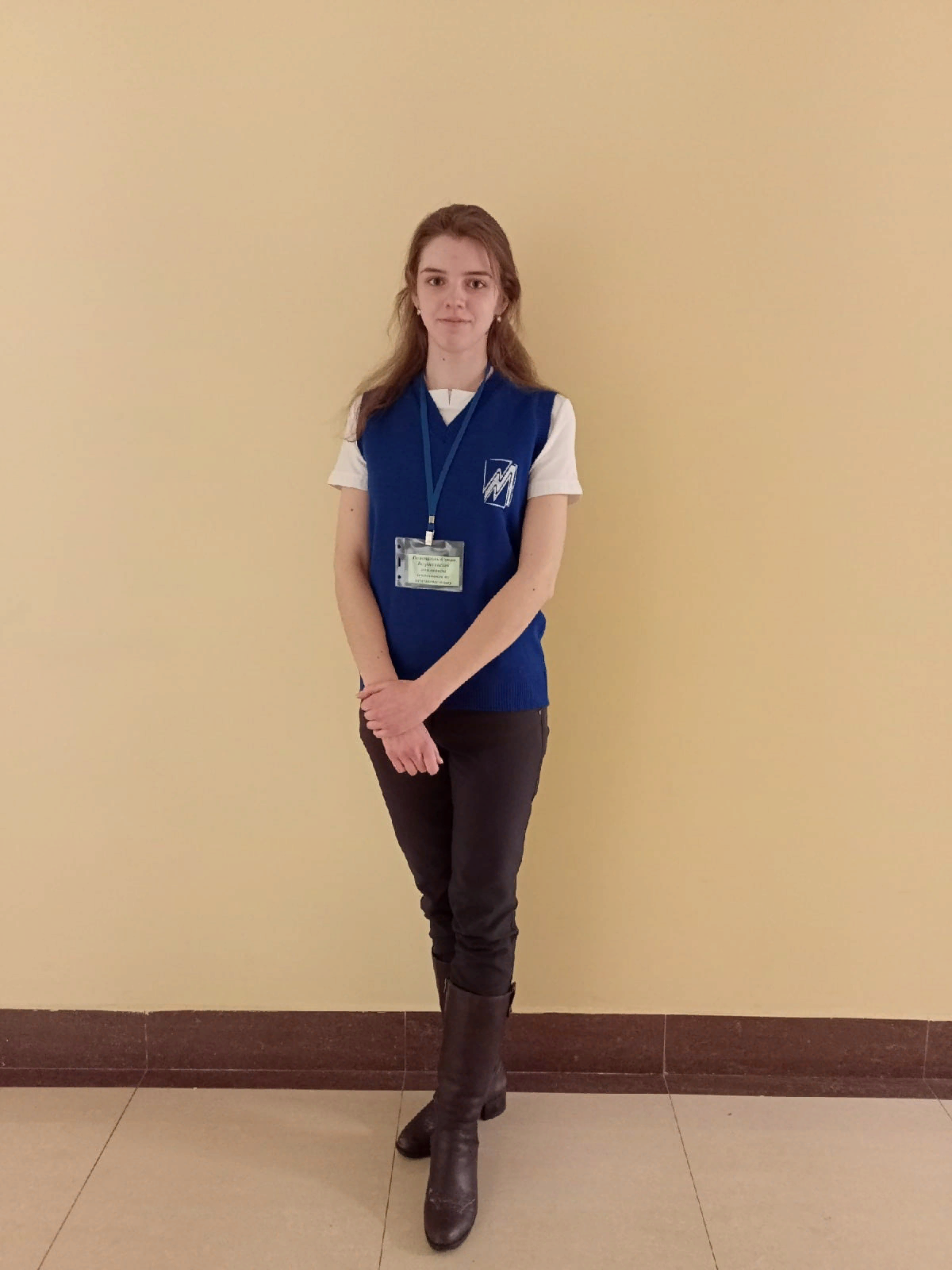 Еремина Екатерина Алексеевна

Мордовский государственный университет им. Н.П. Огарёва
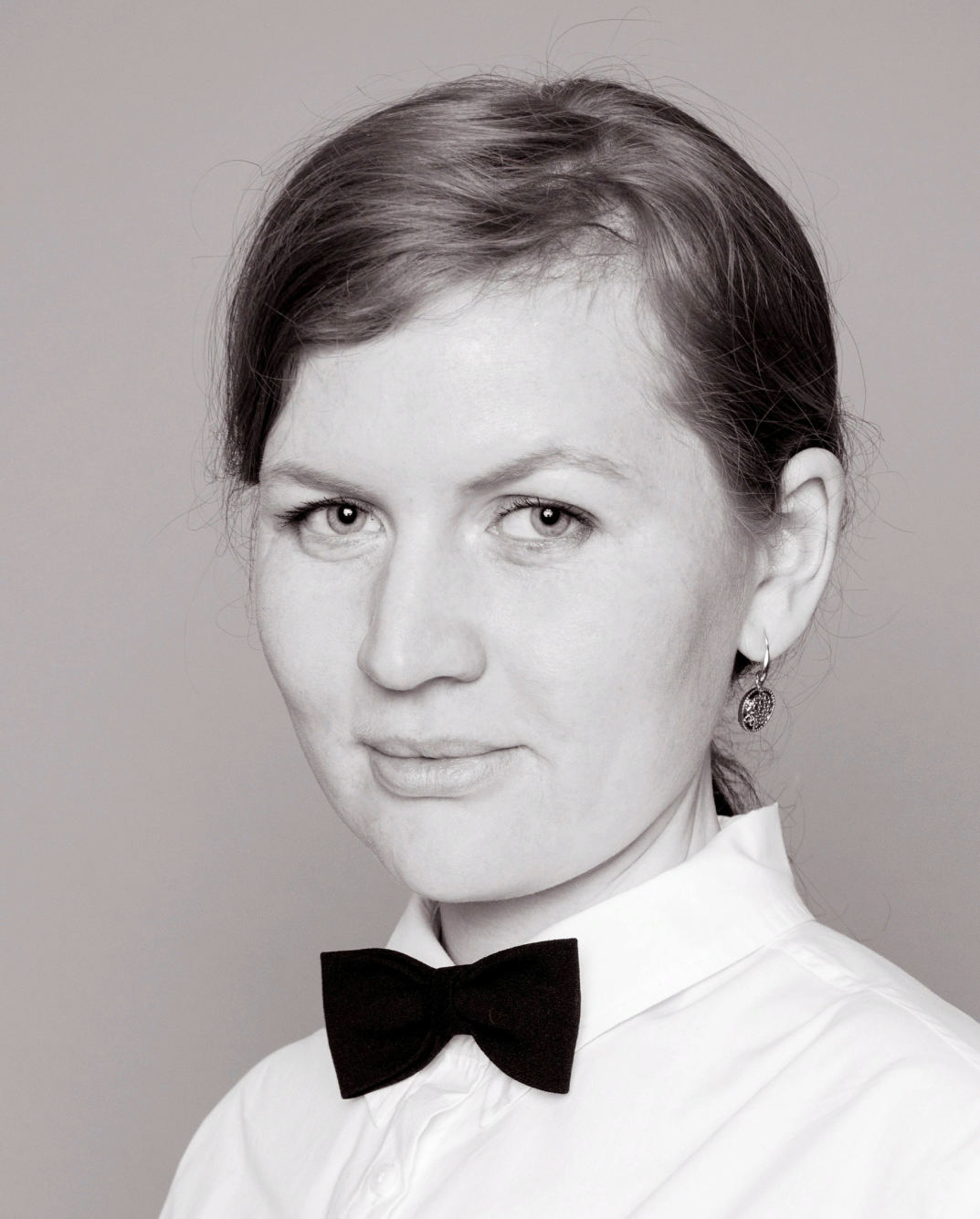 Загребина Ольга
Николаевна

Нижегородский государственный педагогический университет 
им. К. Минина
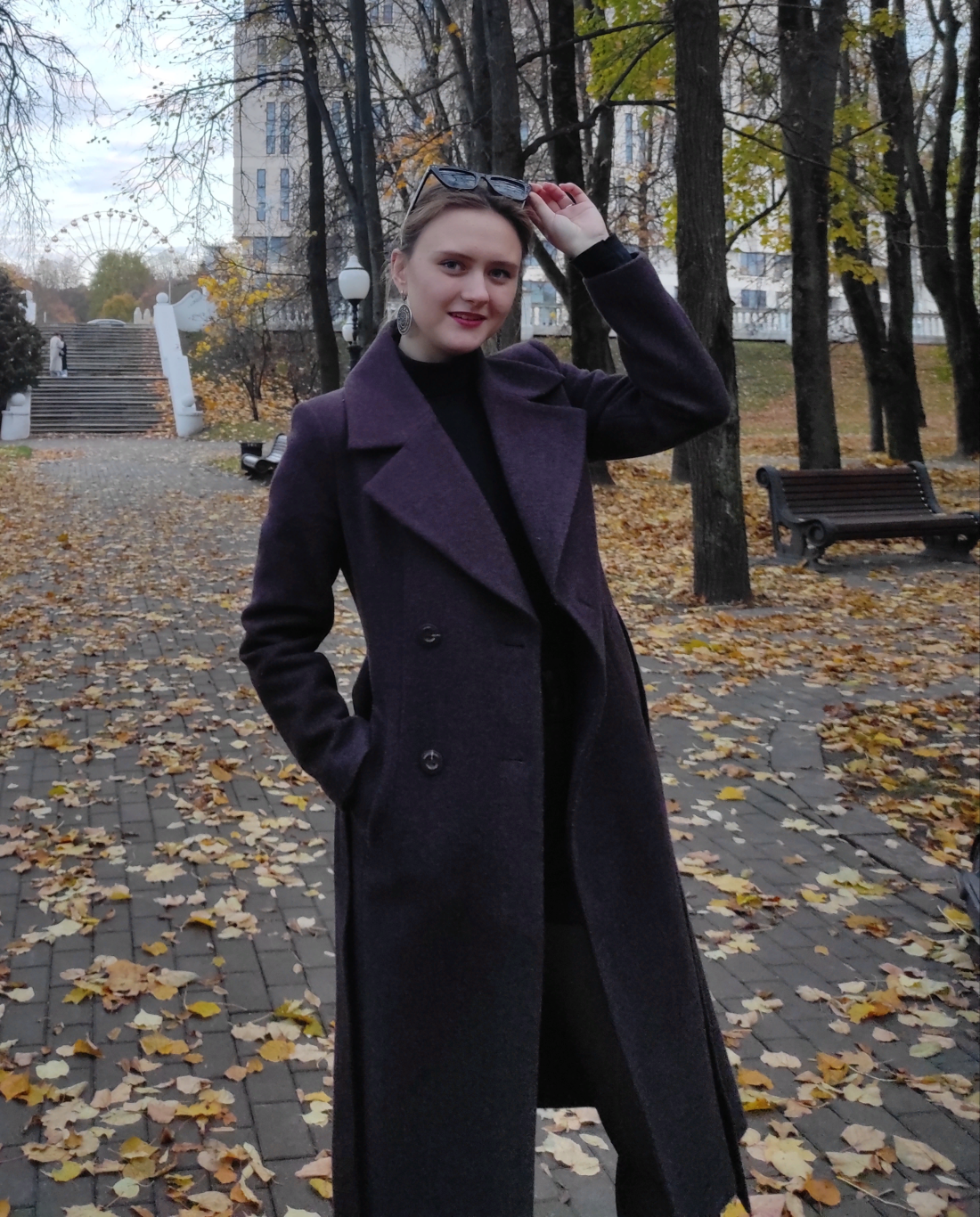 Калашникова Софья Игоревна

Государственный социально-гуманитарный университет, 
г. Коломна
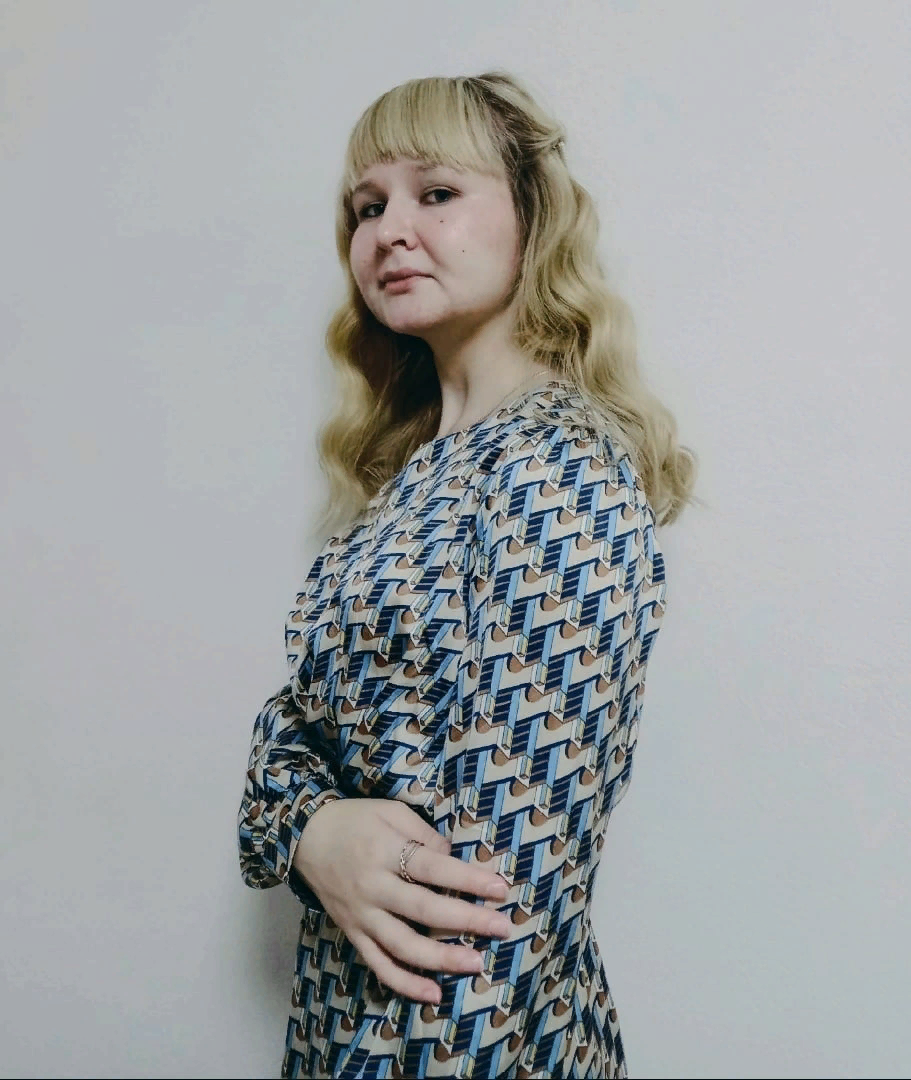 Королева Юлия Васильевна

Глазовский государственный педагогический институт 
им. В.Г. Короленко
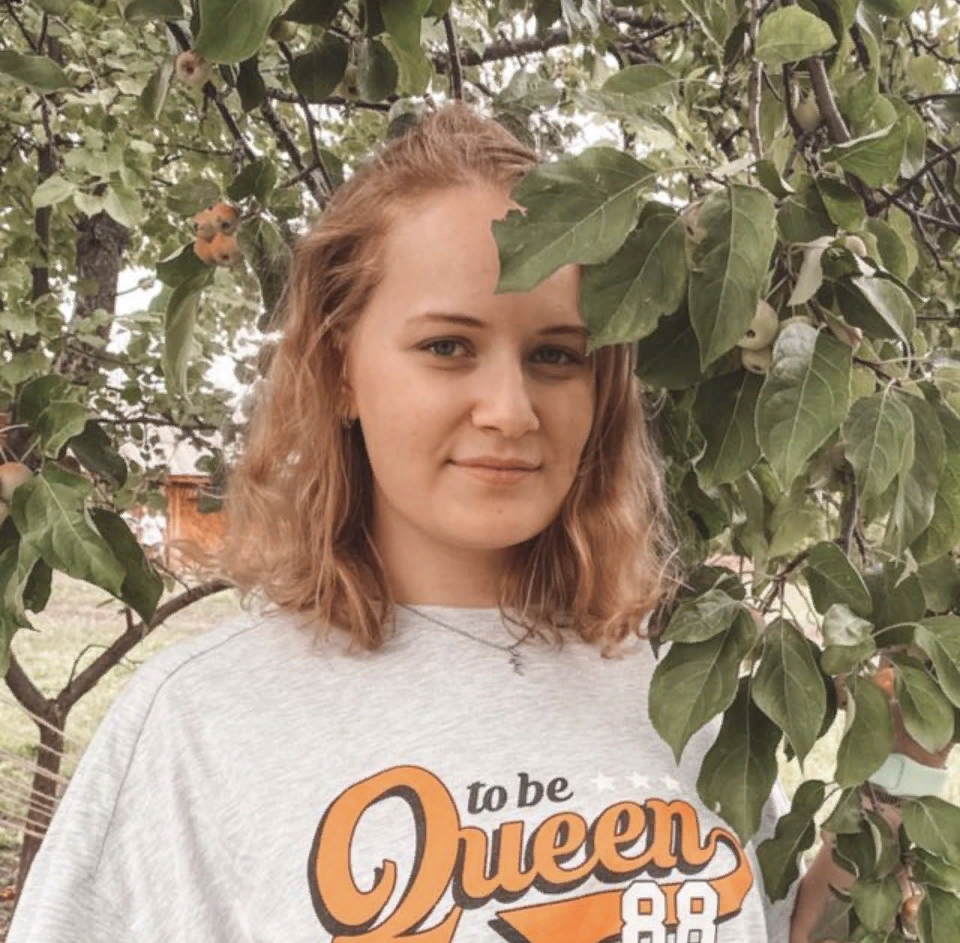 Титова Александра
Сергеевна

Удмуртский государственный университет, 
г. Ижевск
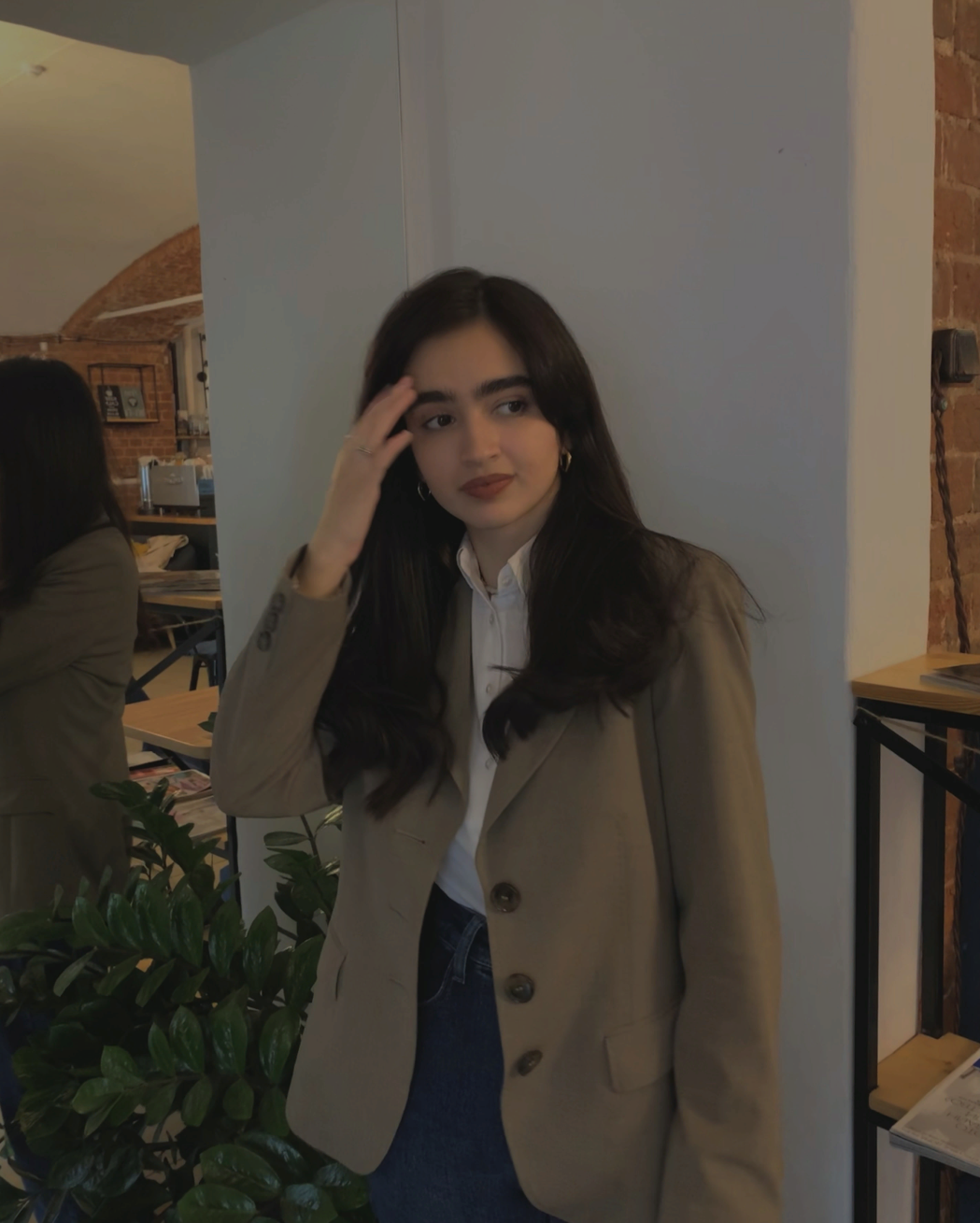 Мамедова Сарфиназ Расим кызы

Владимирский государственный университет им. А.Г. и Н.Г. Столетовых
Токарева Полина Алексеевна

Нижегородский государственный лингвистический университет им. Н.А. Добролюбова
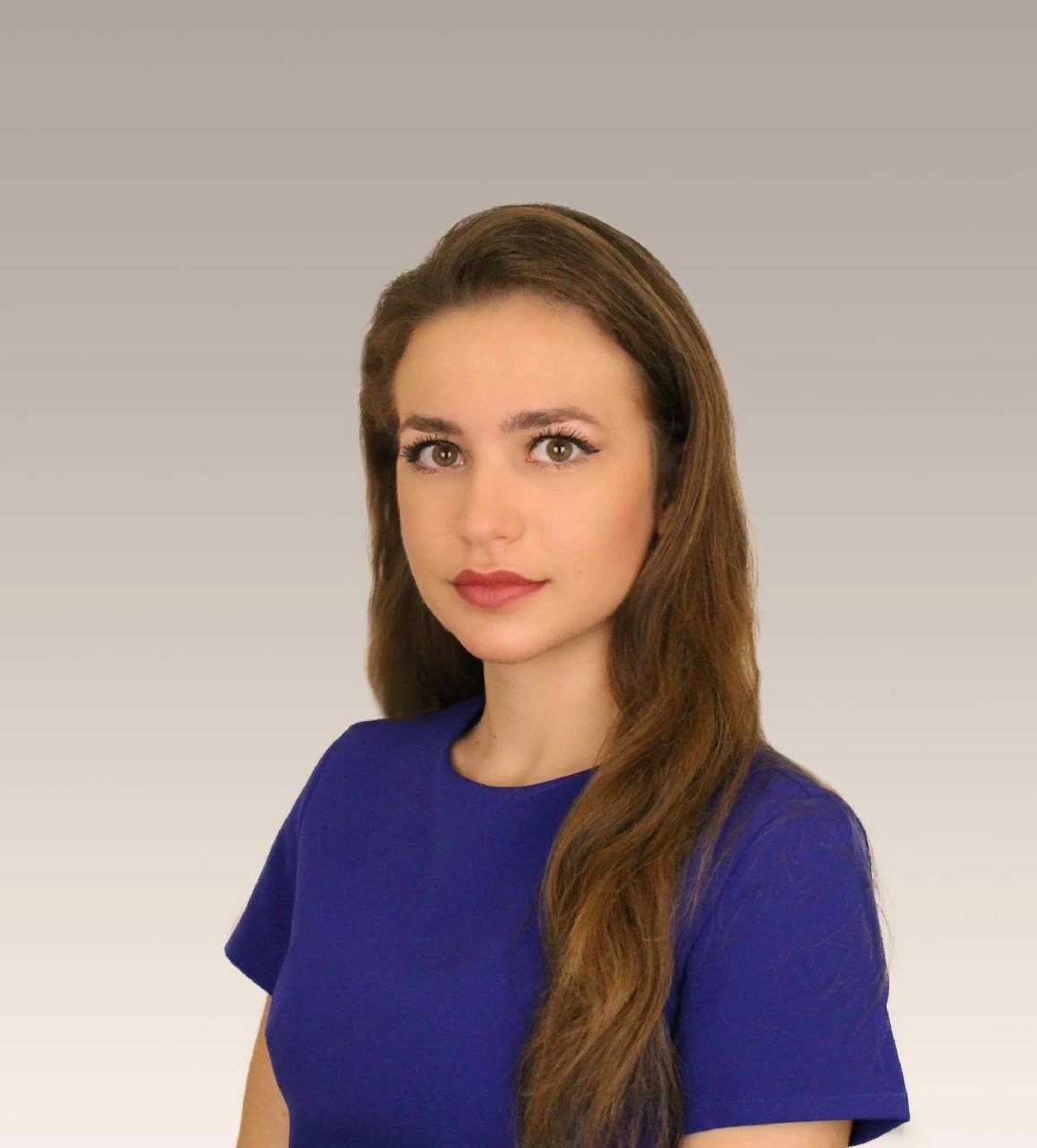 Филатова Ксения Вадимовна

Российский университет дружбы народов, г. Москва
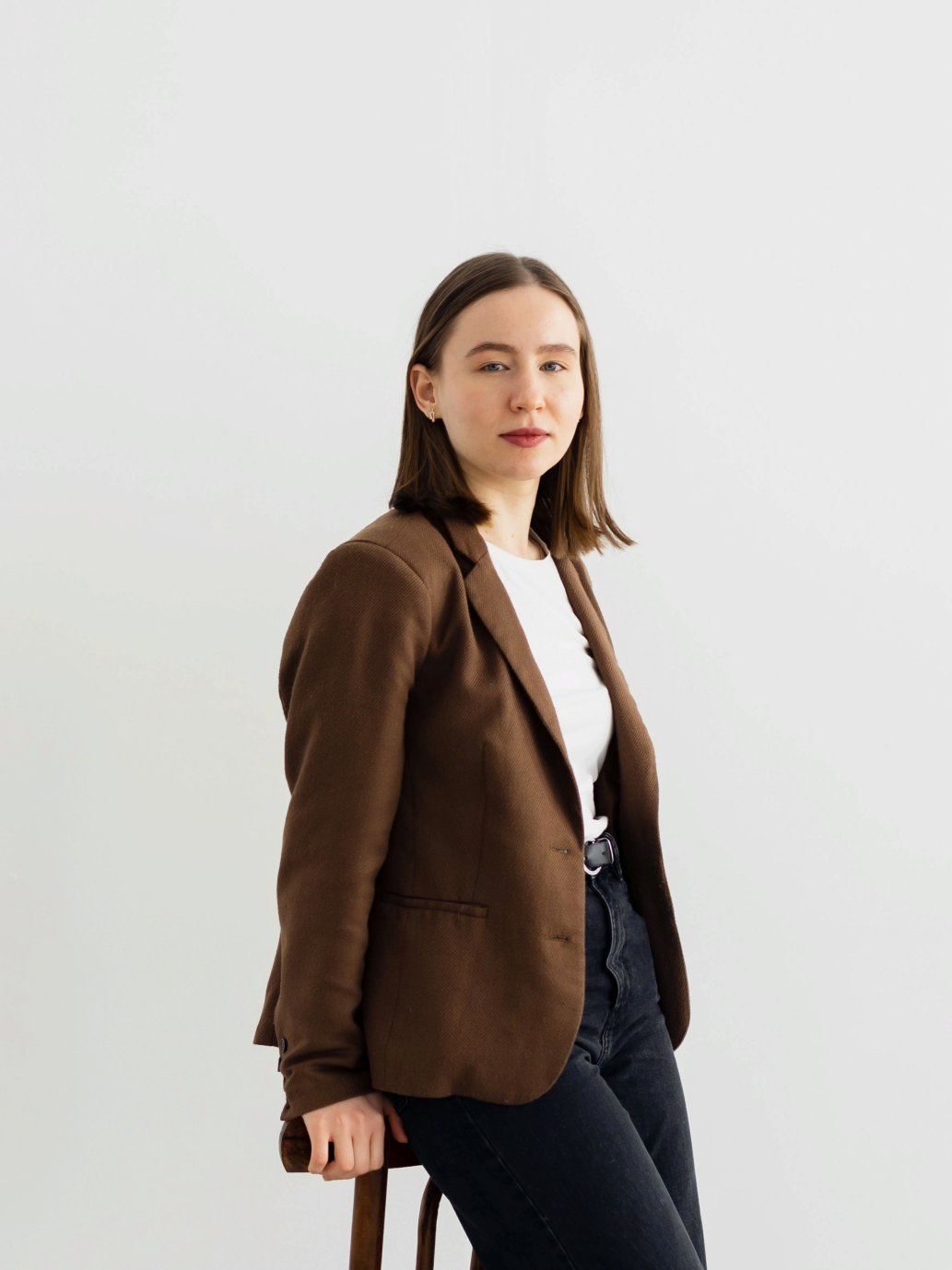 Шагиева Анастасия Евгеньевна

Пермский государственный гуманитарно-педагогический университет
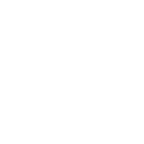 Французский язык
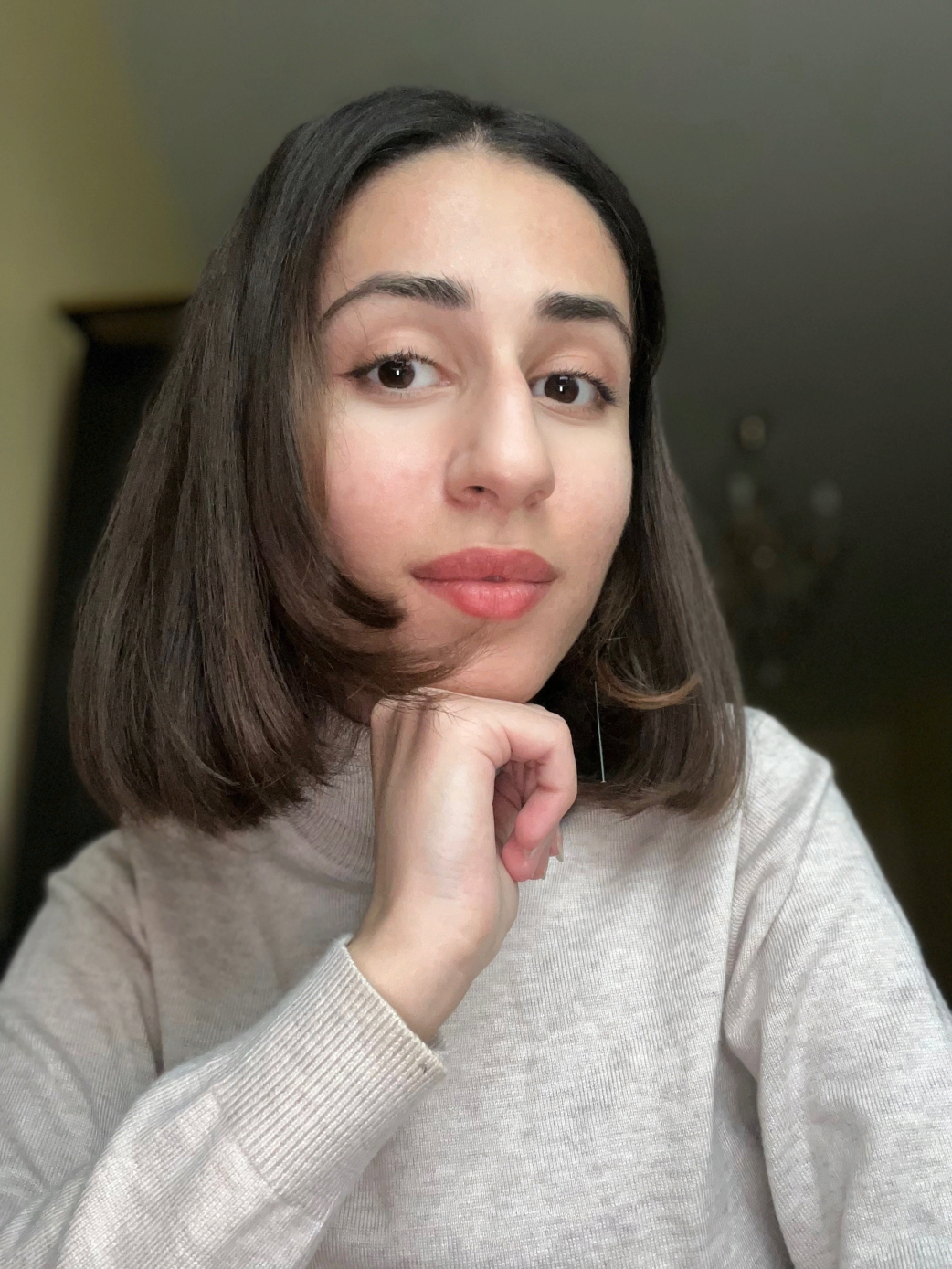 Балакишиева Ханымзар Ильяс кызы

Государственный социально-гуманитарный университет, 
г. Коломна
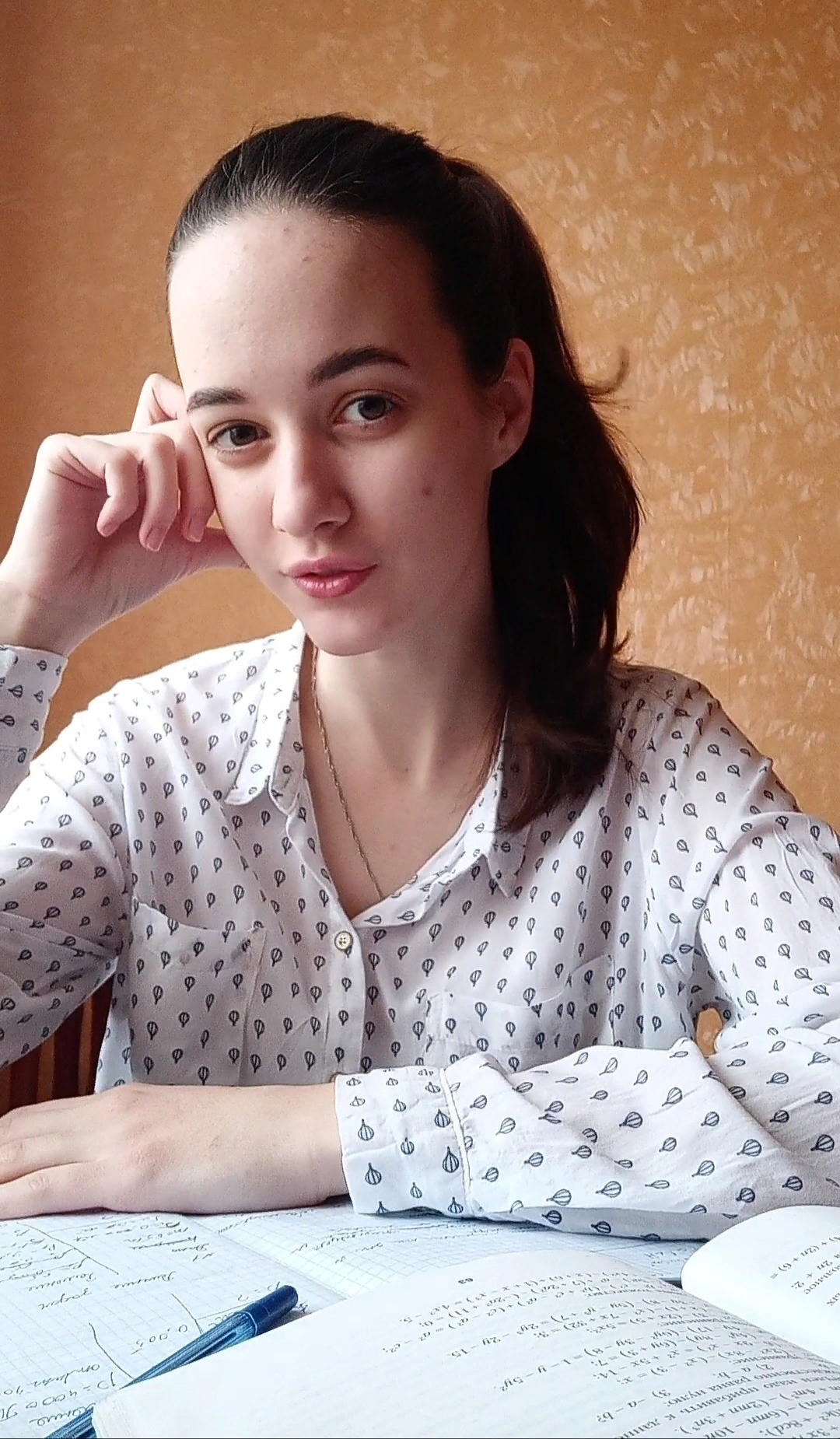 Богомолова Галина Олеговна

Нижегородский государственный педагогический университет 
им. К. Минина
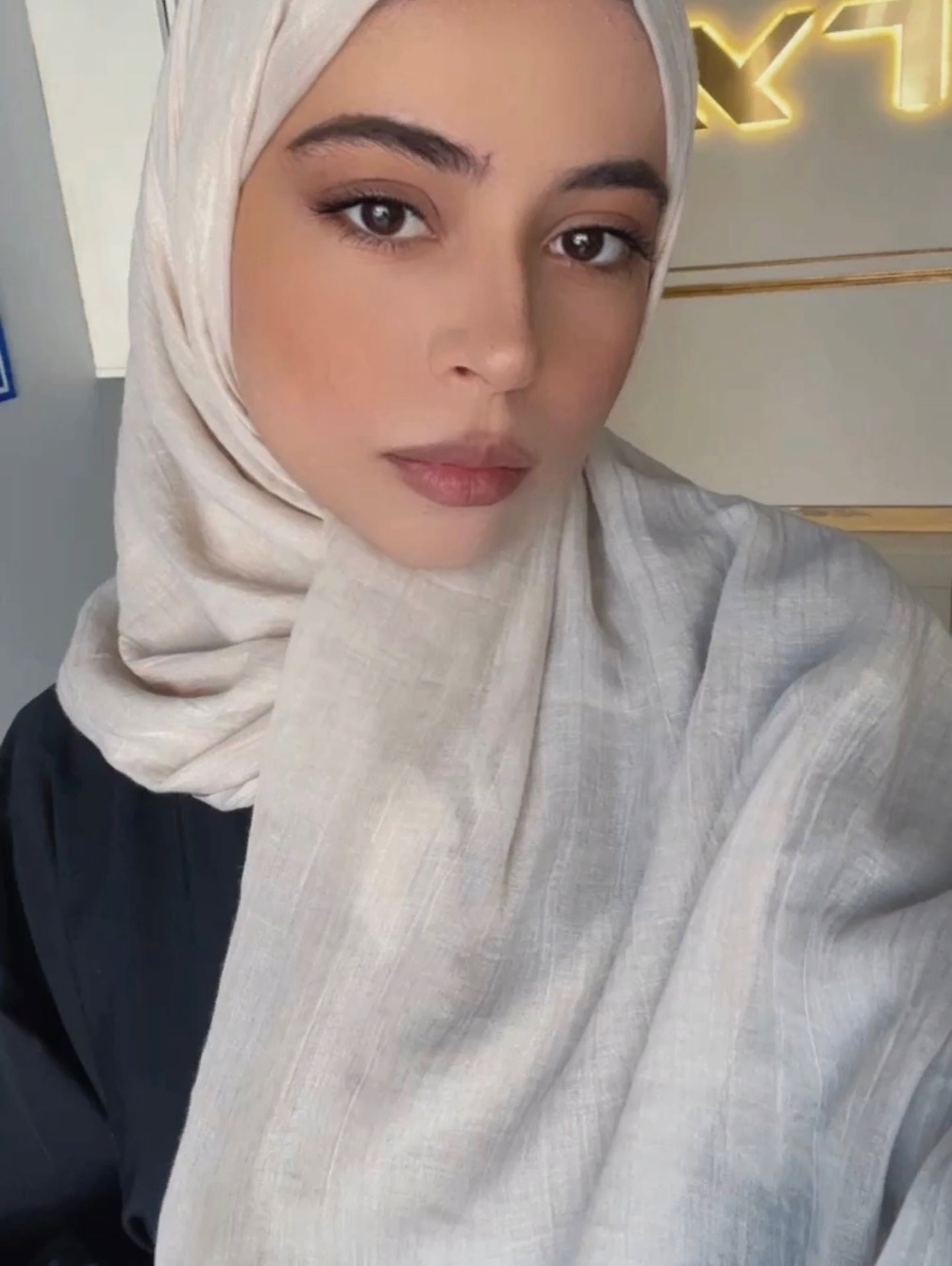 Булатова Зухра Алексендеровна

Дагестанский государственный университет, г. Махачкала
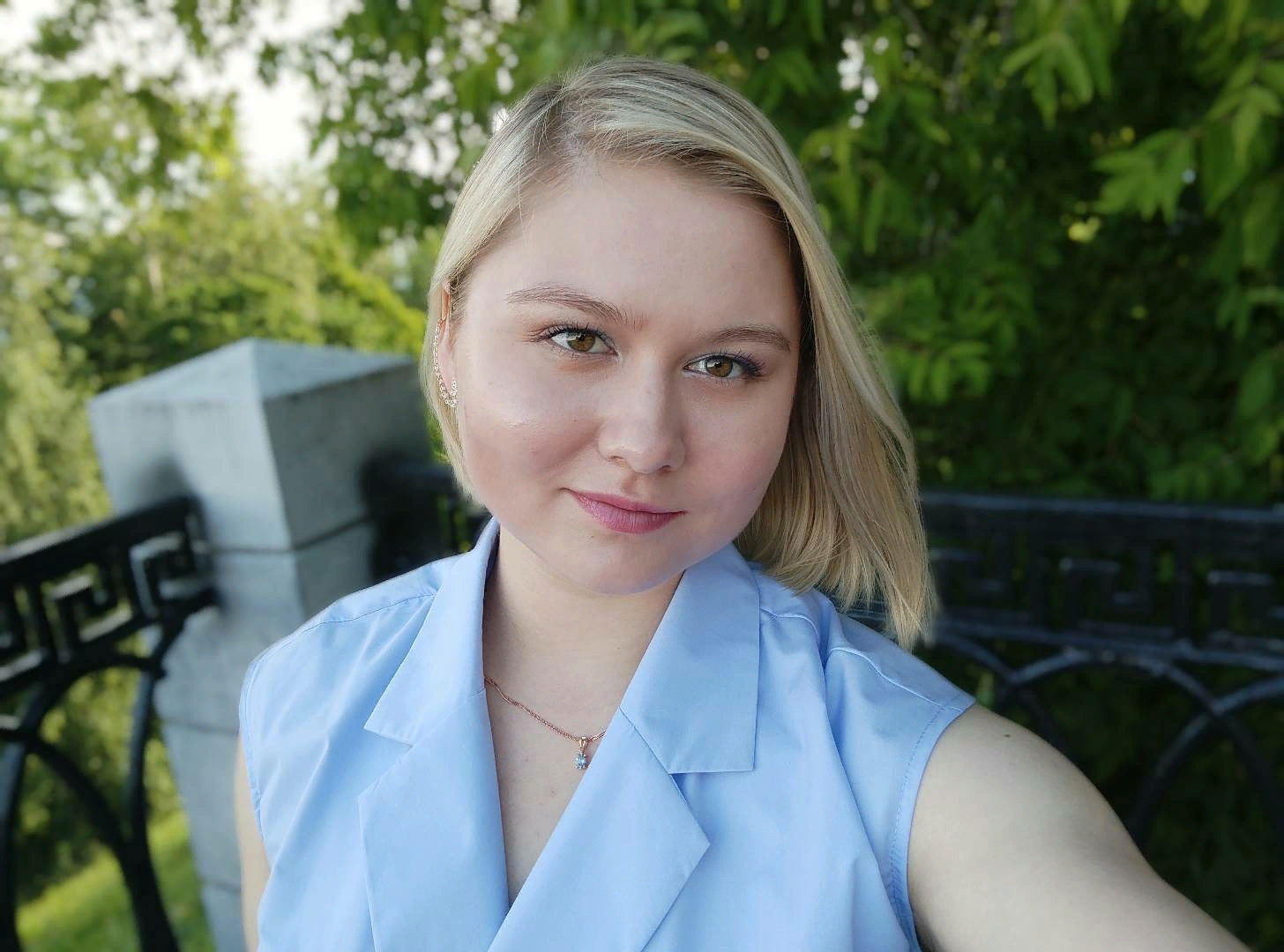 Галиева Полина Альбертовна

Нижегородский государственный лингвистический университет 
им. Н.А. Добролюбова
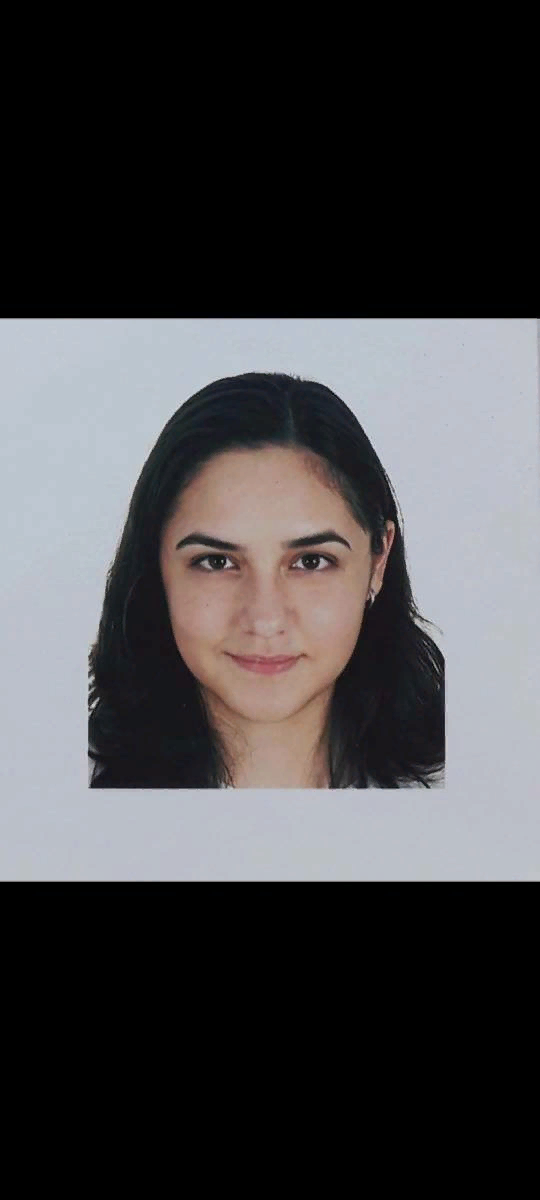 Денисова Перниа Роксана

Российский университет дружбы народов, г. Москва
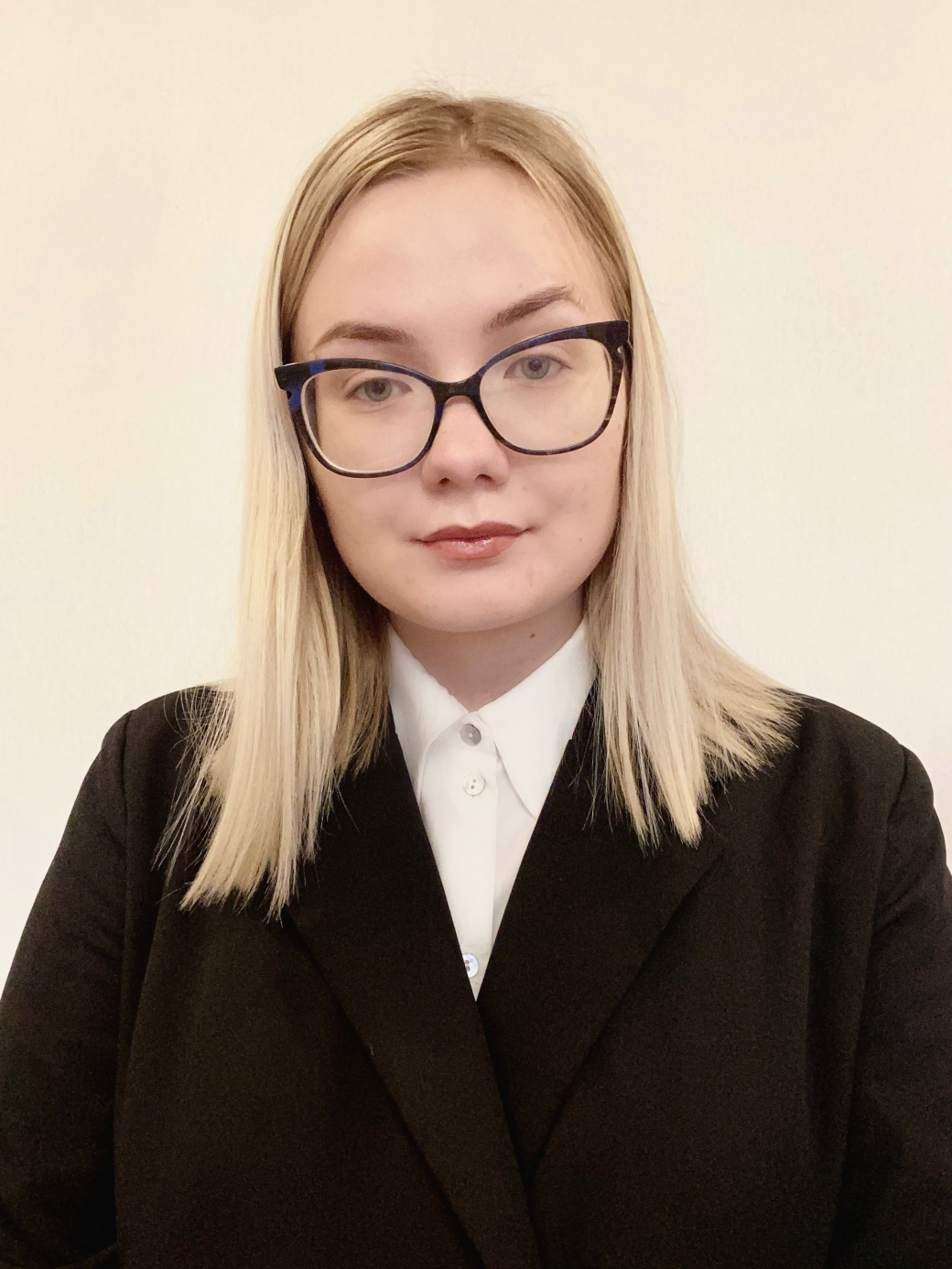 Игнатова Светлана Александровна

Сыктывкарский государственный университет им. П. Сорокина
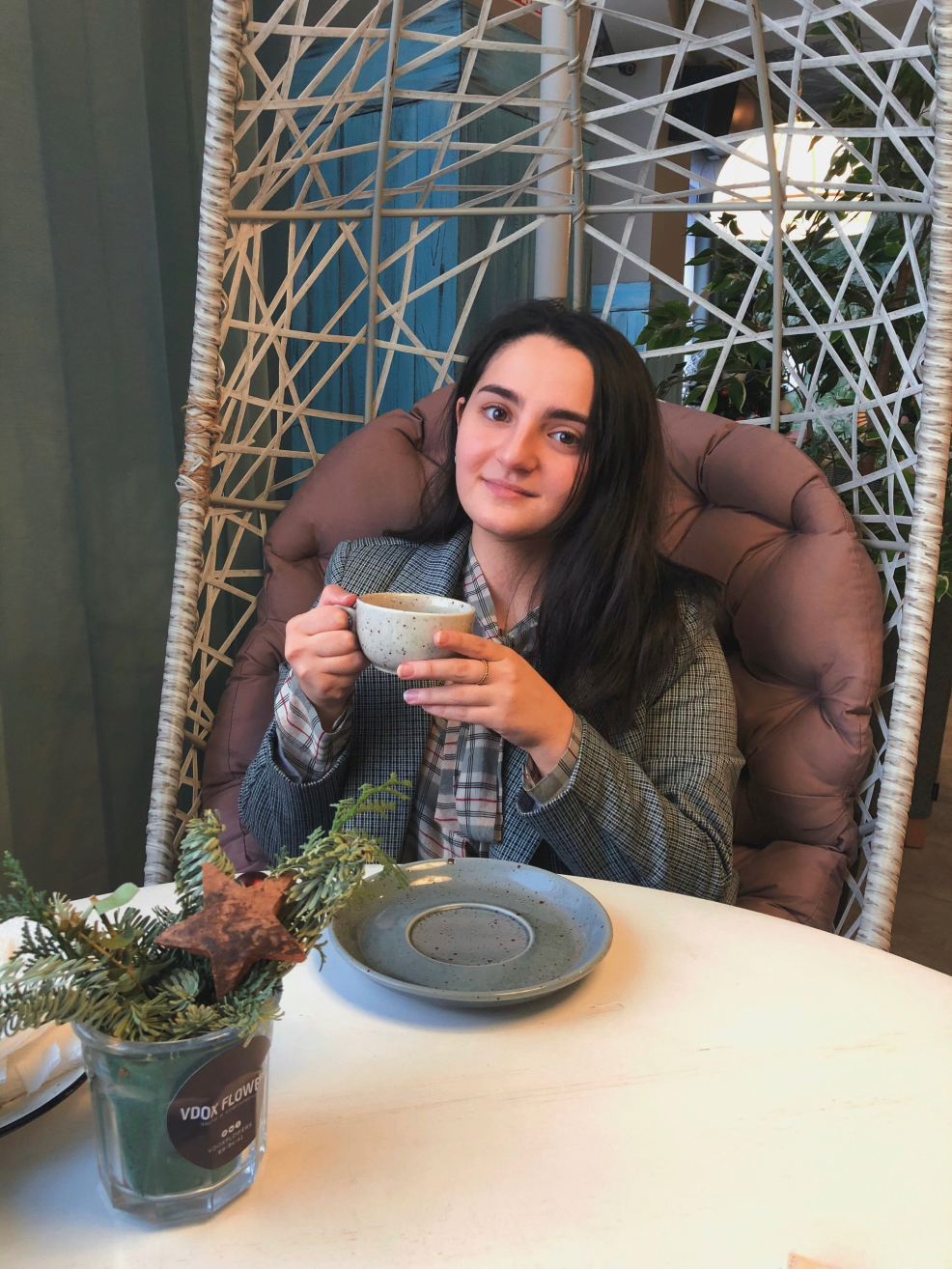 Мамедова Сима Мобил кызы

Сургутский государственный педагогический университет
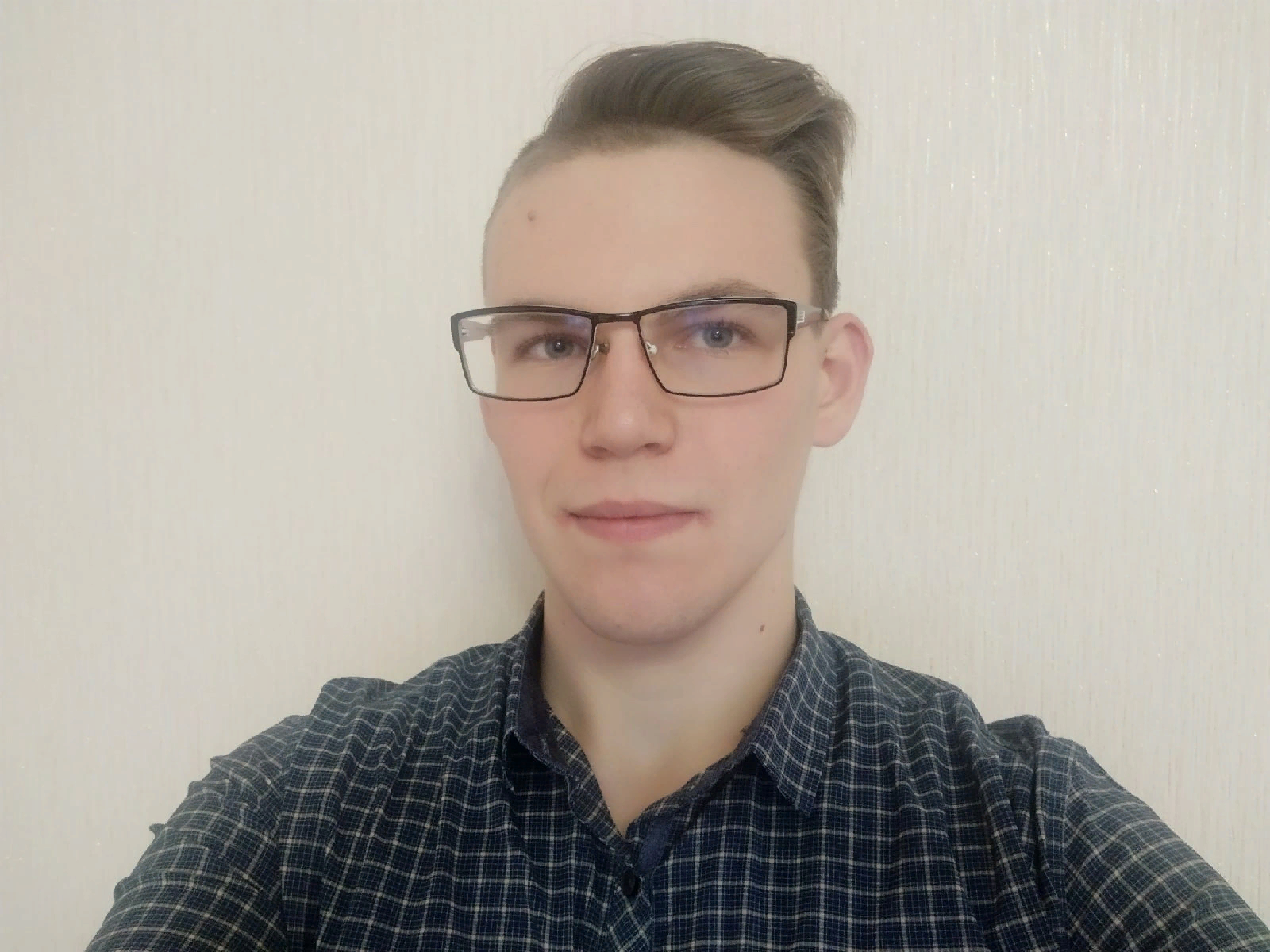 Николаев Никита Сергеевич

Самарский государственный социально-педагогический университет
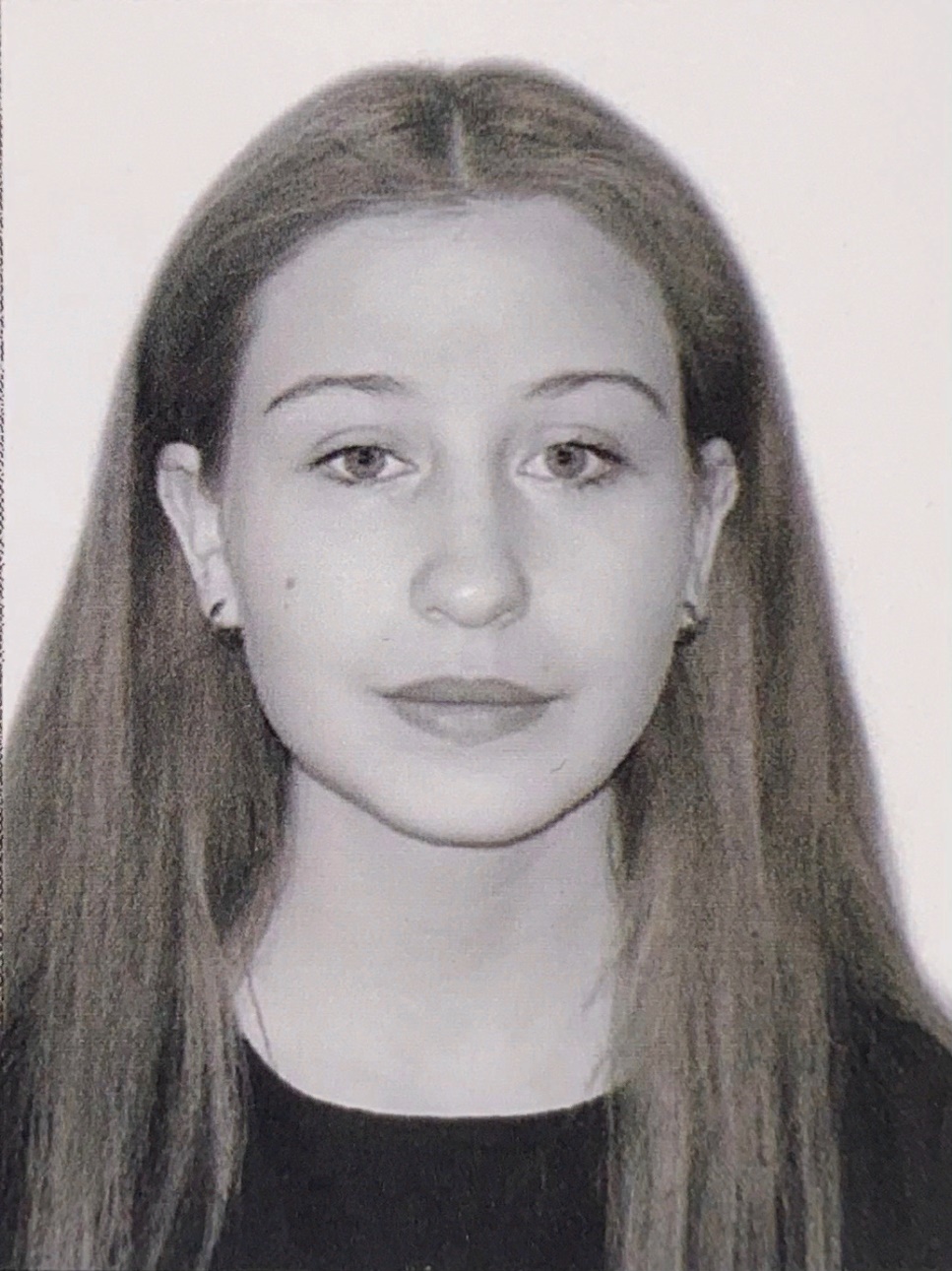 Окишева Вера Николаевна

Российский университет дружбы народов, г. Москва
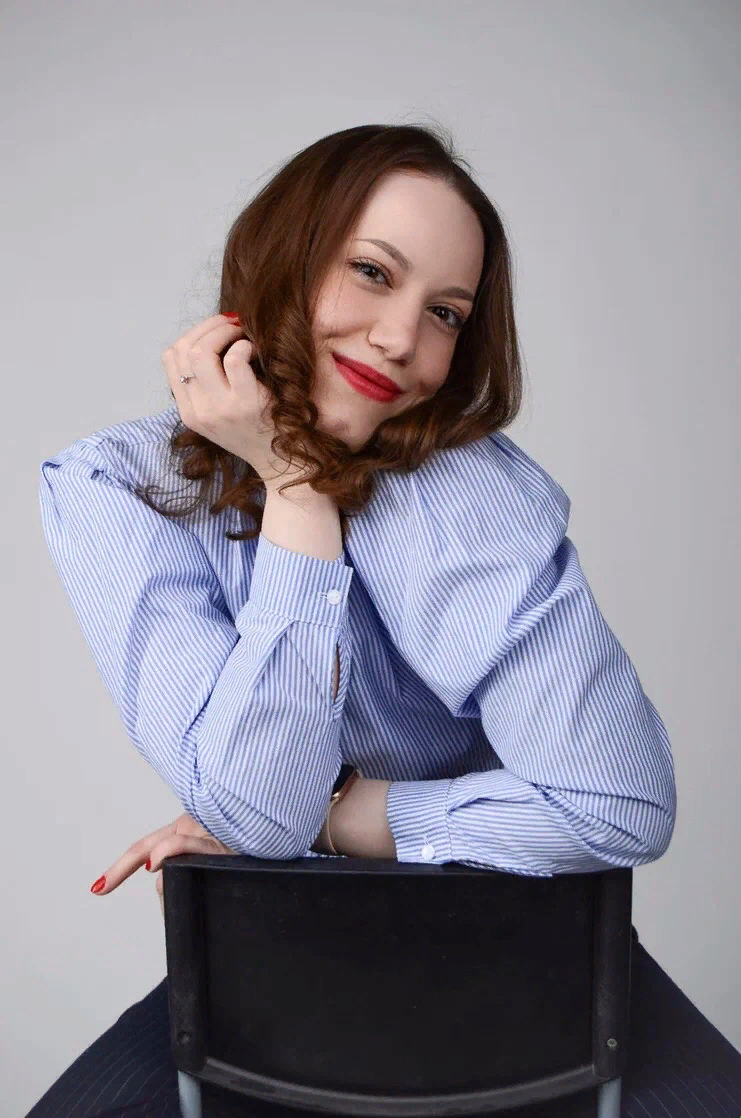 Шадрина Елизавета Николаевна

Омский государственный педагогический университет
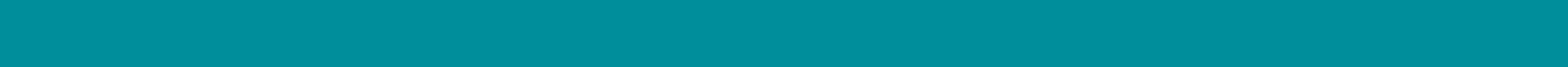 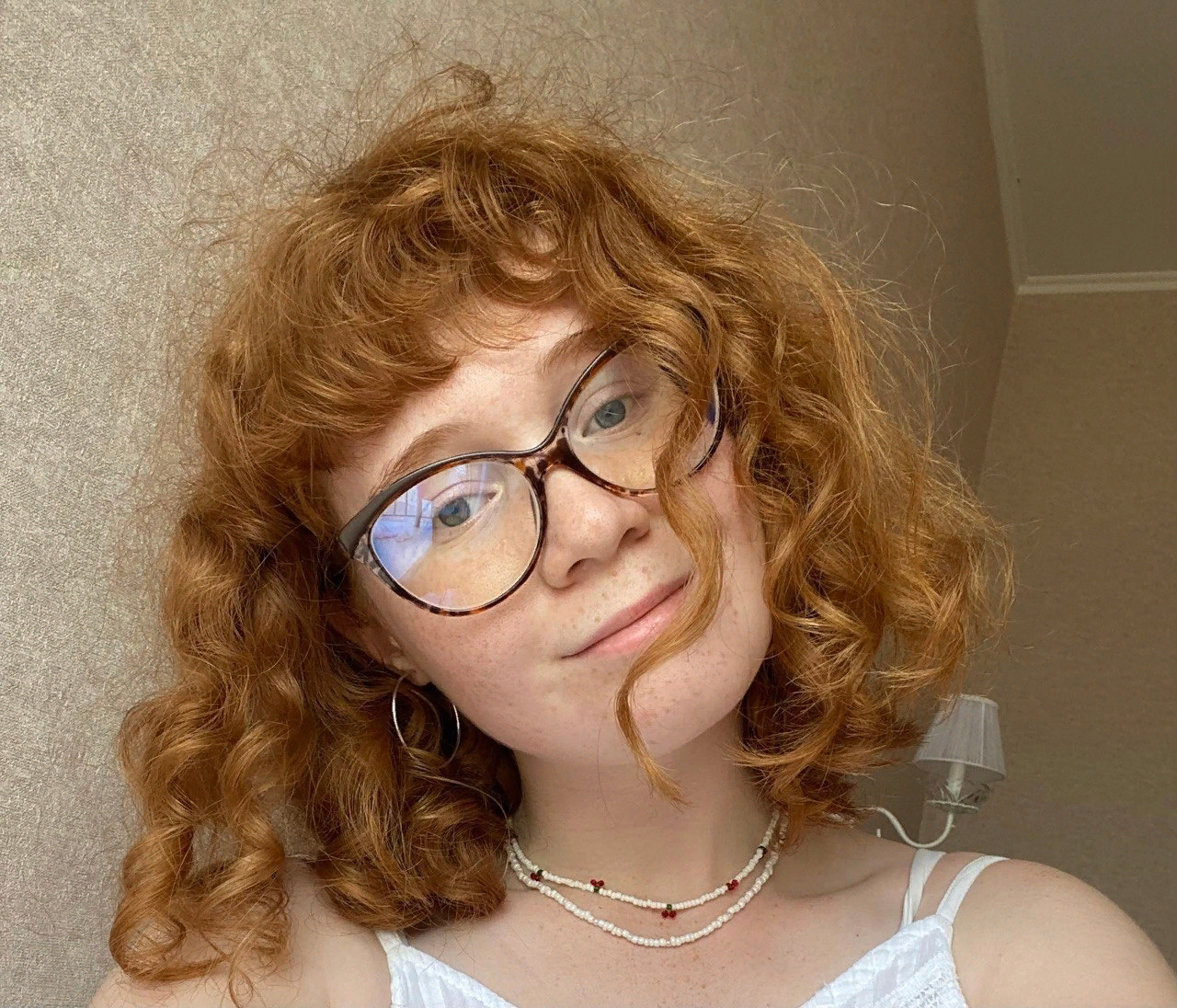 Широбокова Софья Алексеевна

Удмуртский государственный университет, г. Ижевск
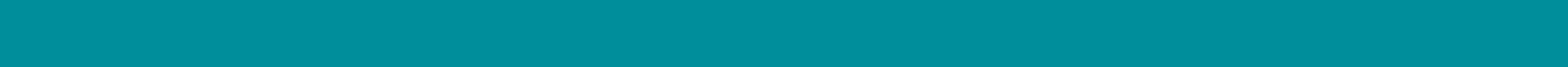 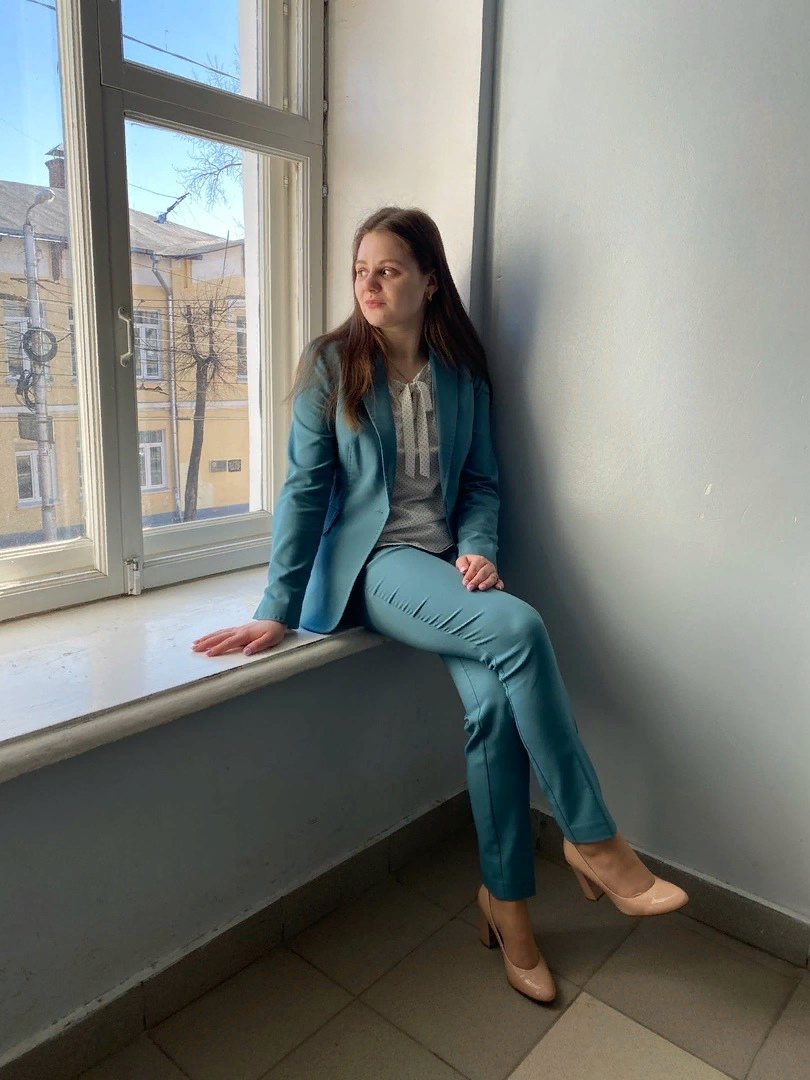 Щербакова Елизавета Алексеевна

Калужский государственный университет им. К.Э. Циолковского
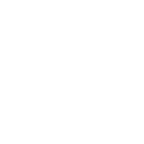 Английский язык
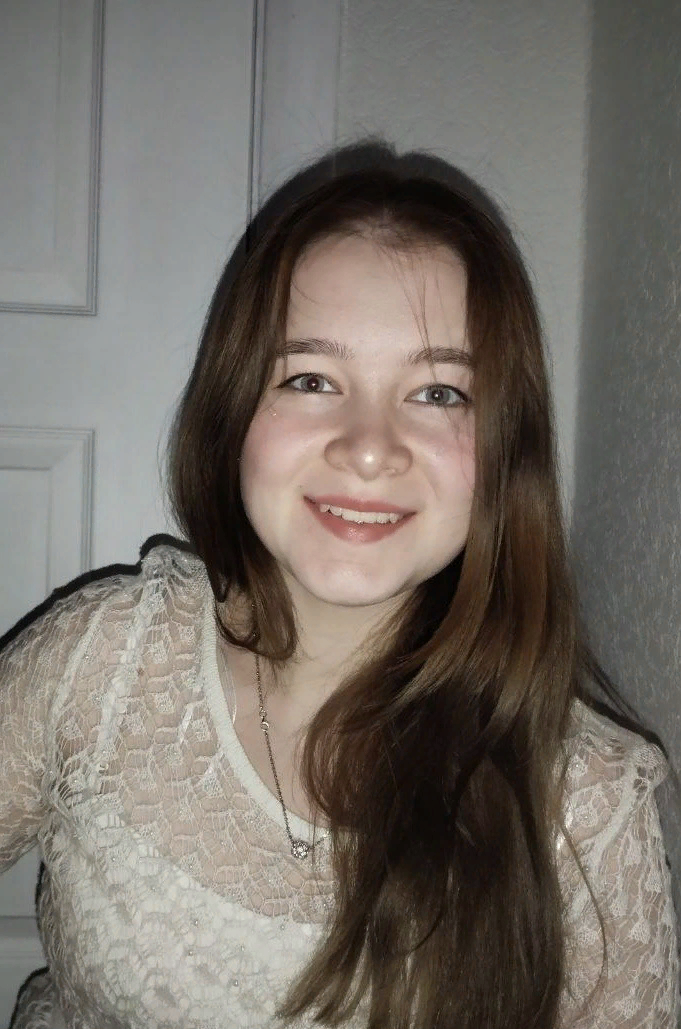 Аверкиева Анастасия Андреевна

Глазовский государственный педагогический институт 
им. В.Г. Короленко
Агеева Анастасия Игоревна

Владимирский государственный университет им. А.Г. и Н.Г. Столетовых
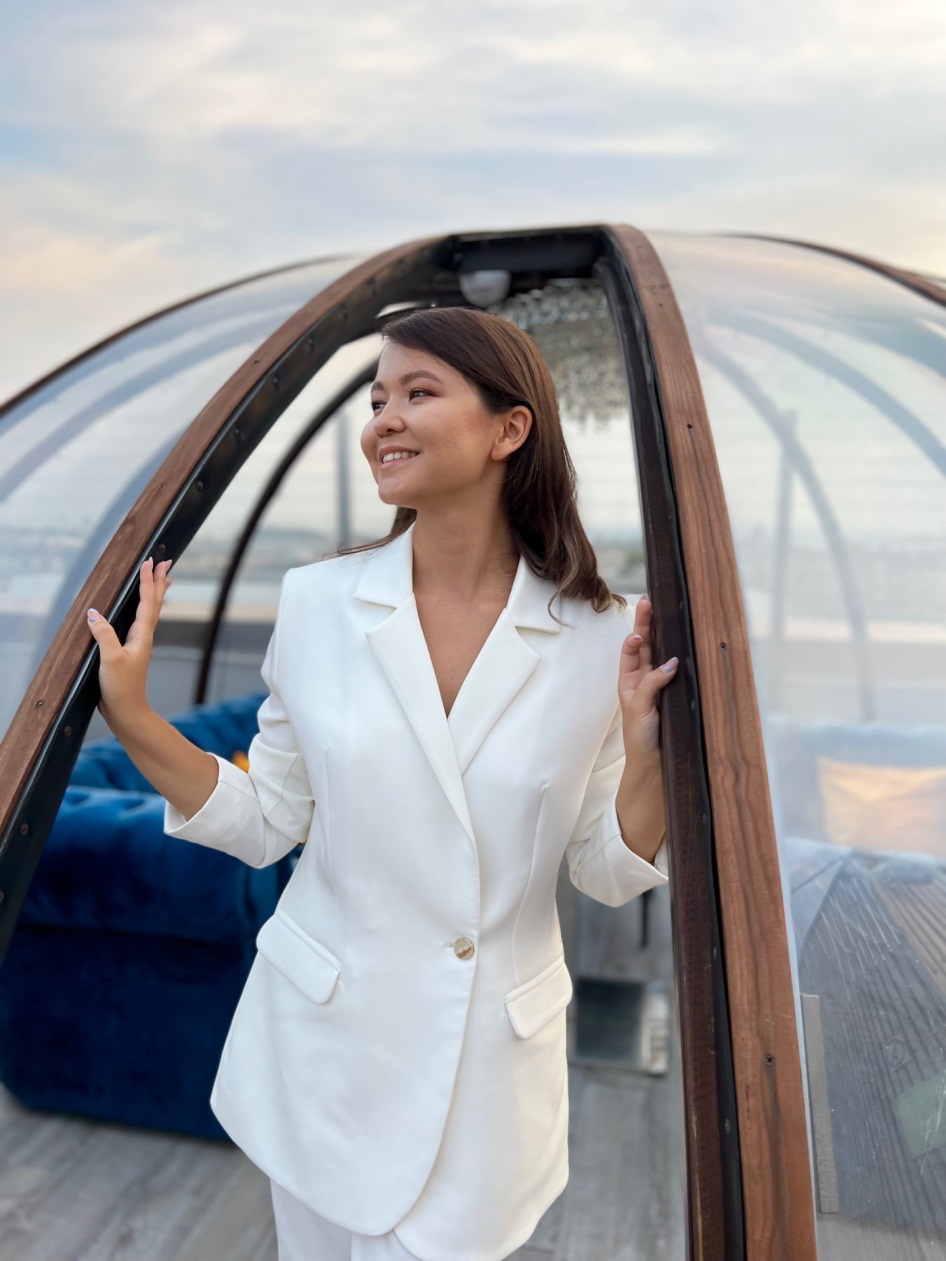 Батыркаева Ангелина РустамовнаКазанский (Приволжский) федеральный университет
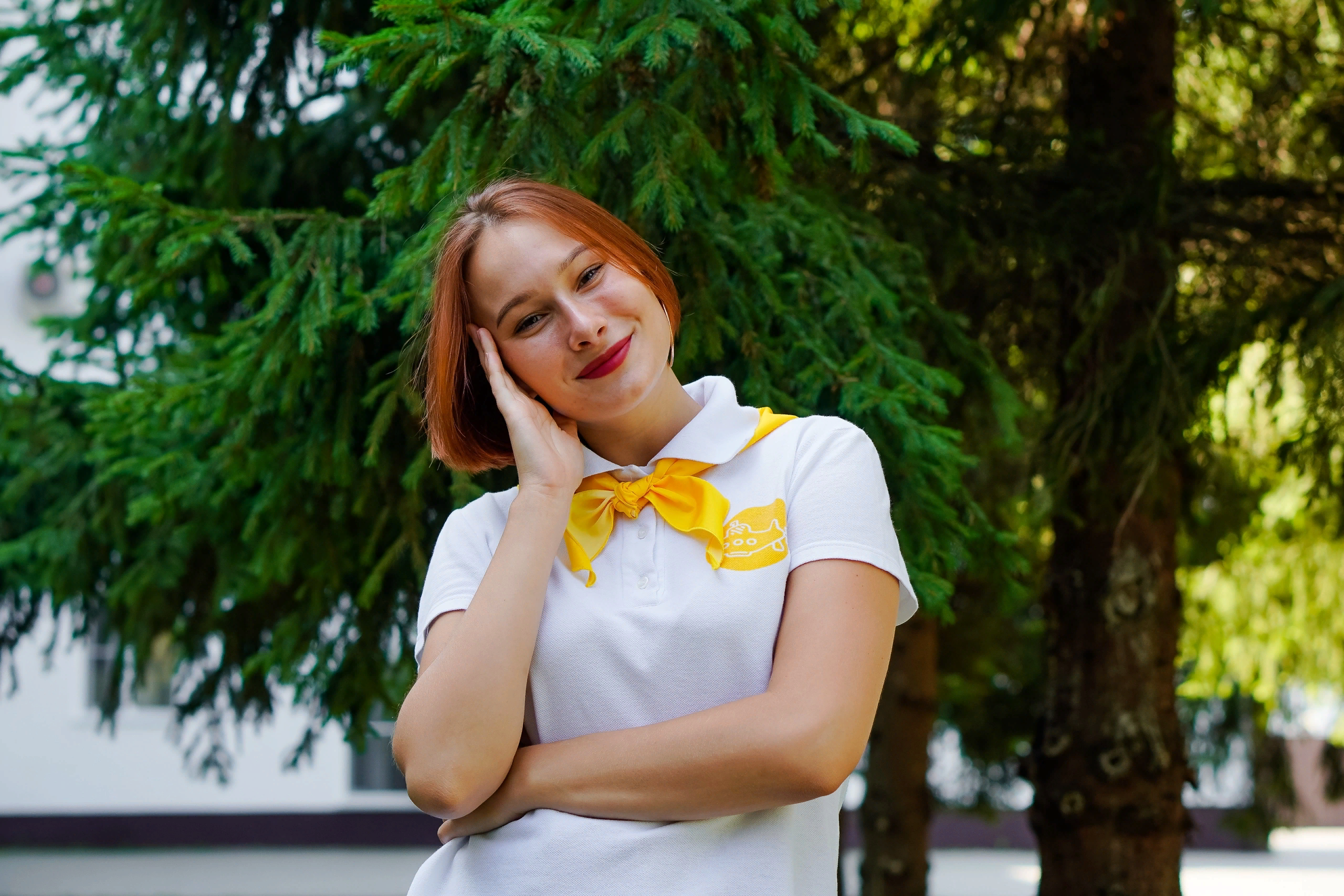 Гунькина Анастасия АндреевнаНижегородский государственный лингвистический университет им. Н.А. Добролюбова
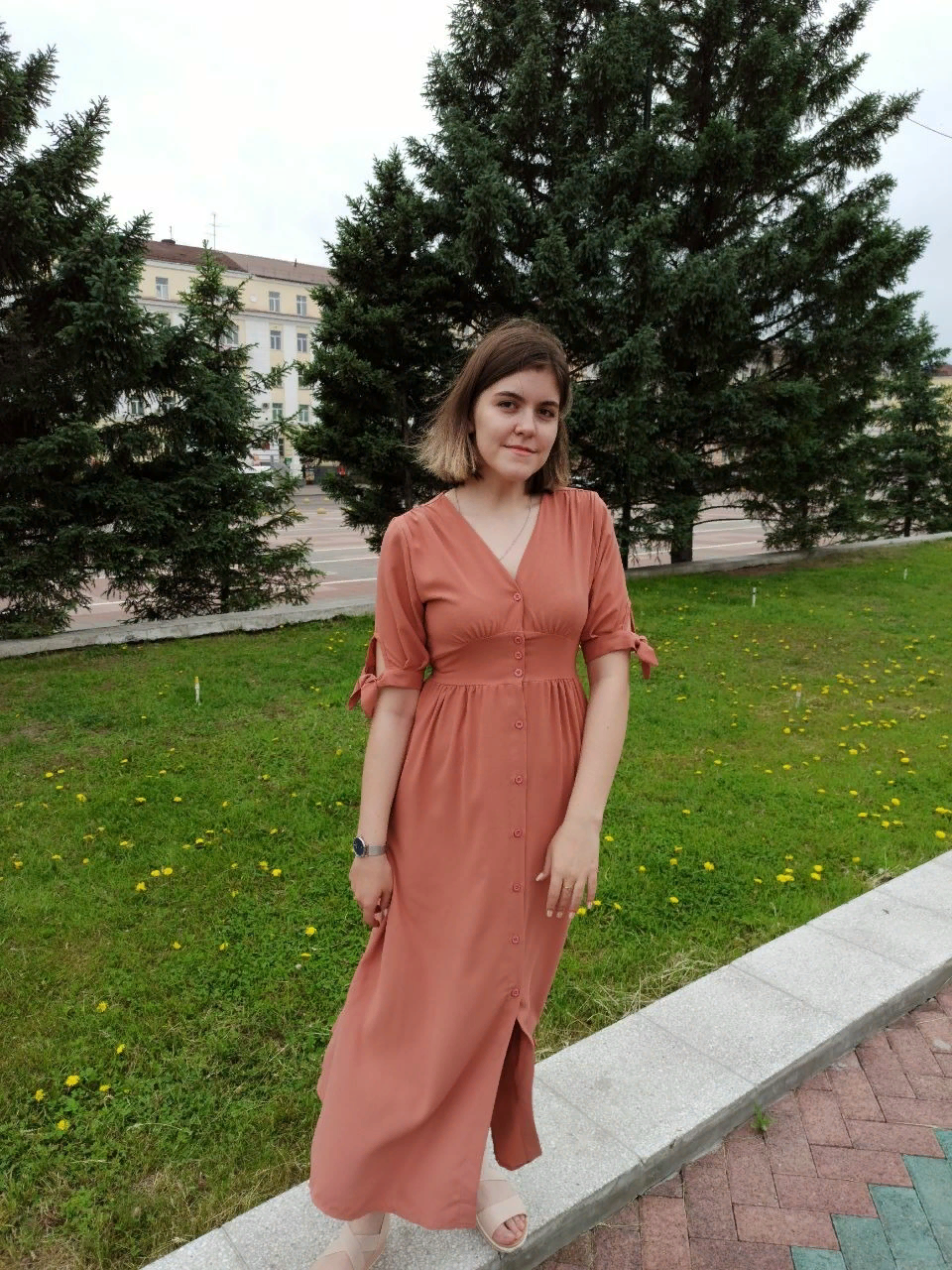 Иванова Дарья АлександровнаБурятский государственный университет
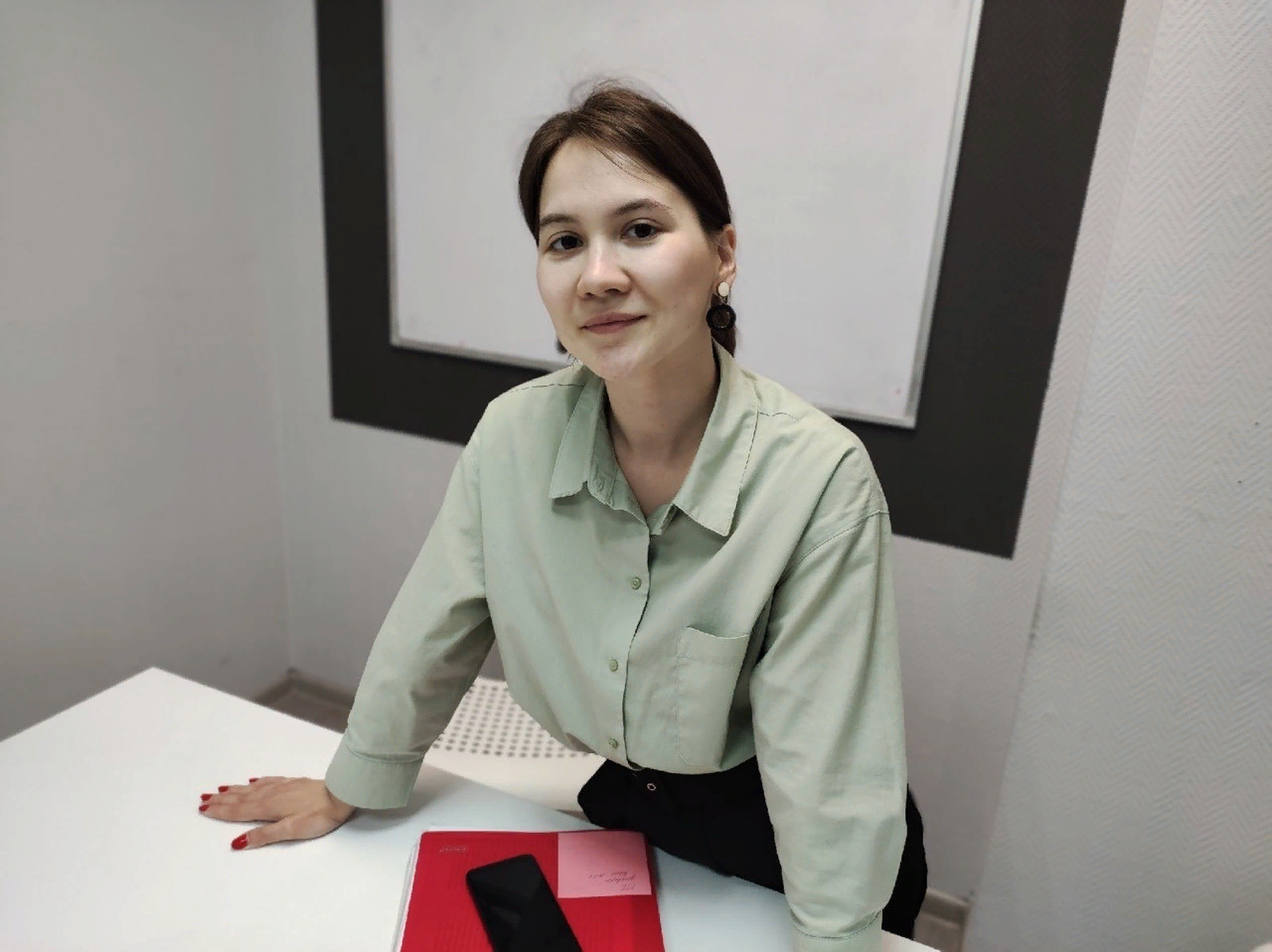 Култышева Анастасия Дмитриевна Пермский государственный гуманитарно-педагогический университет
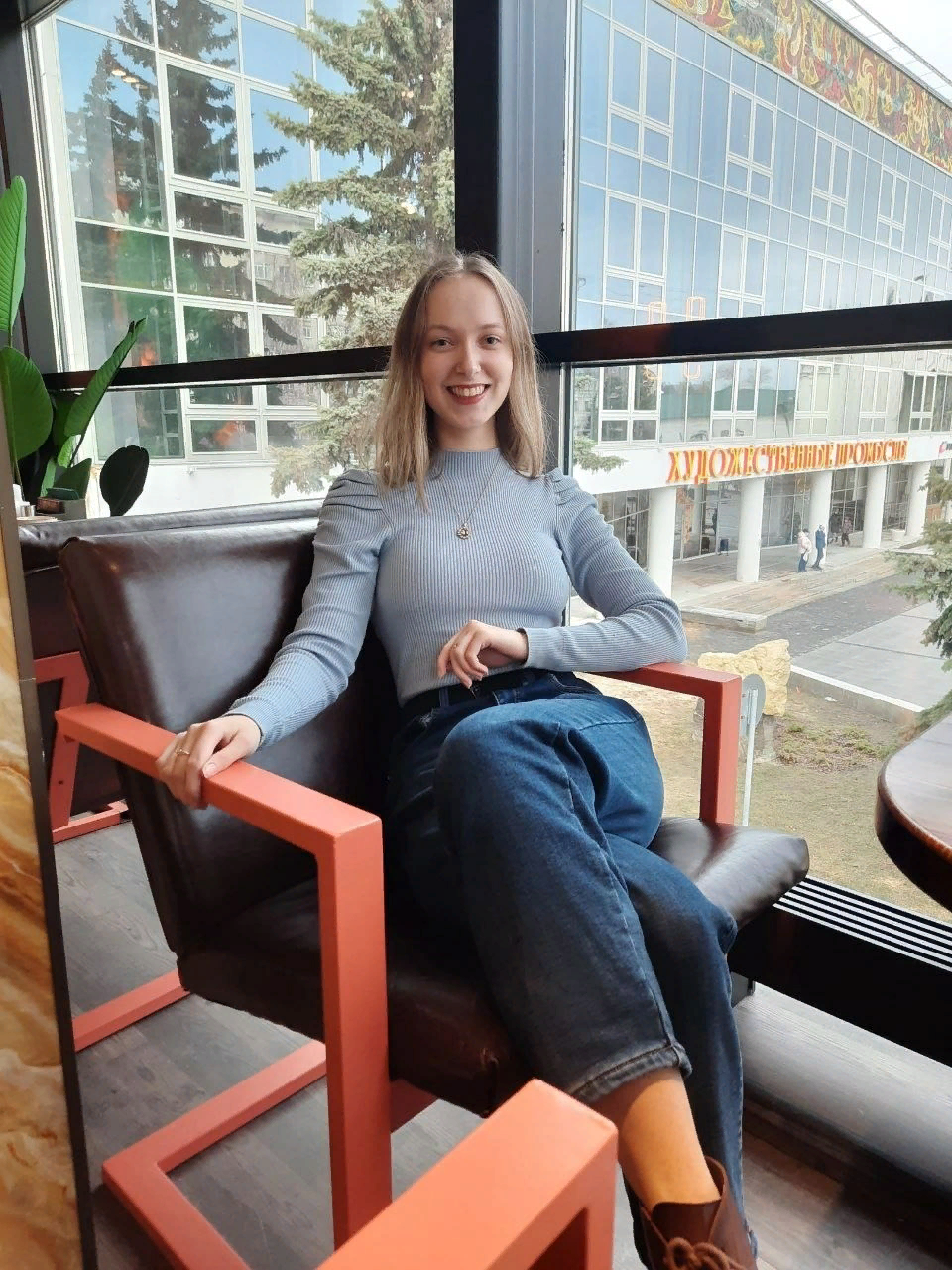 Мешкова Юлия Александровна

Нижегородский государственный педагогический университет 
им. К. Минина
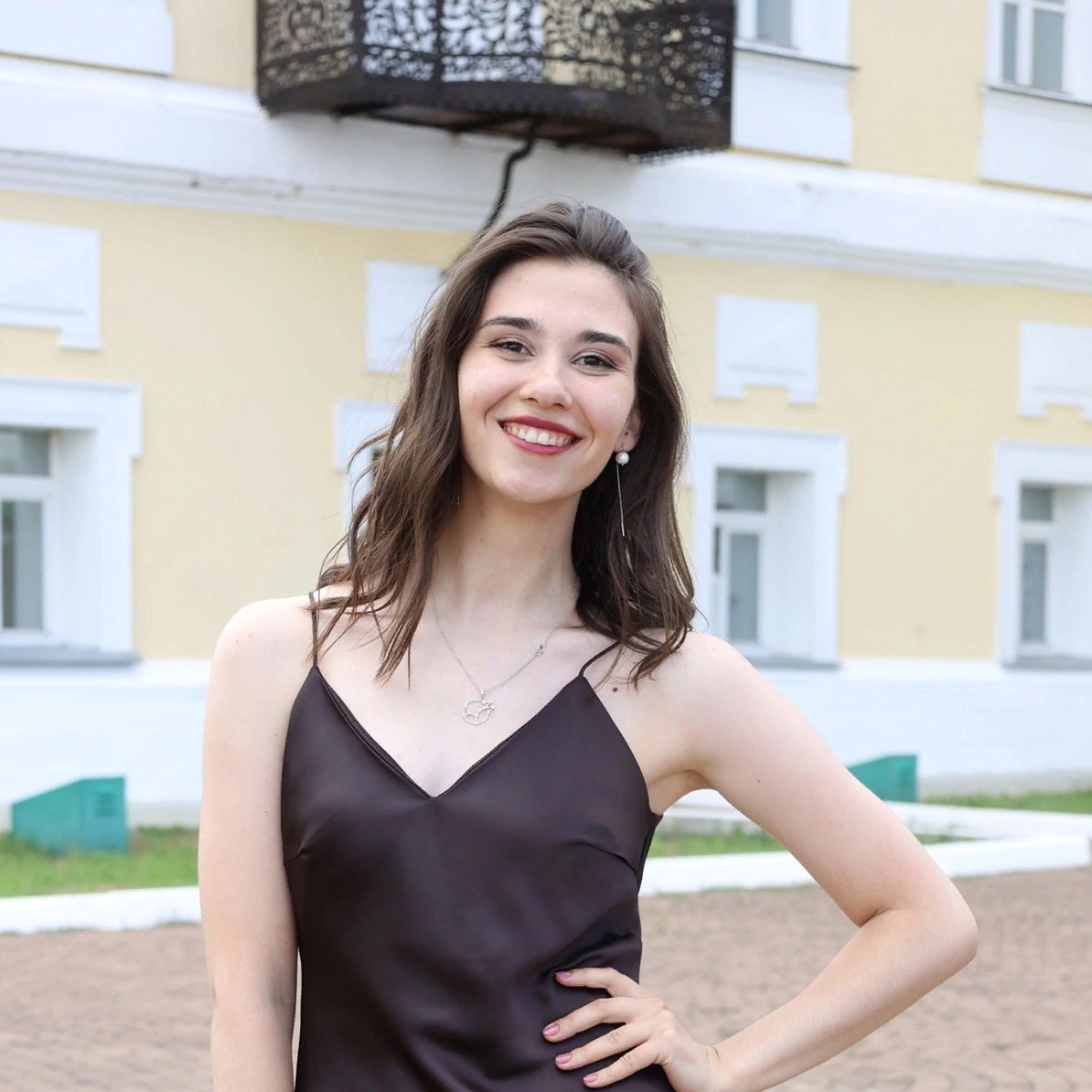 Миронова Екатерина Максимовна

Нижегородский государственный педагогический университет
им. Козьмы Минина
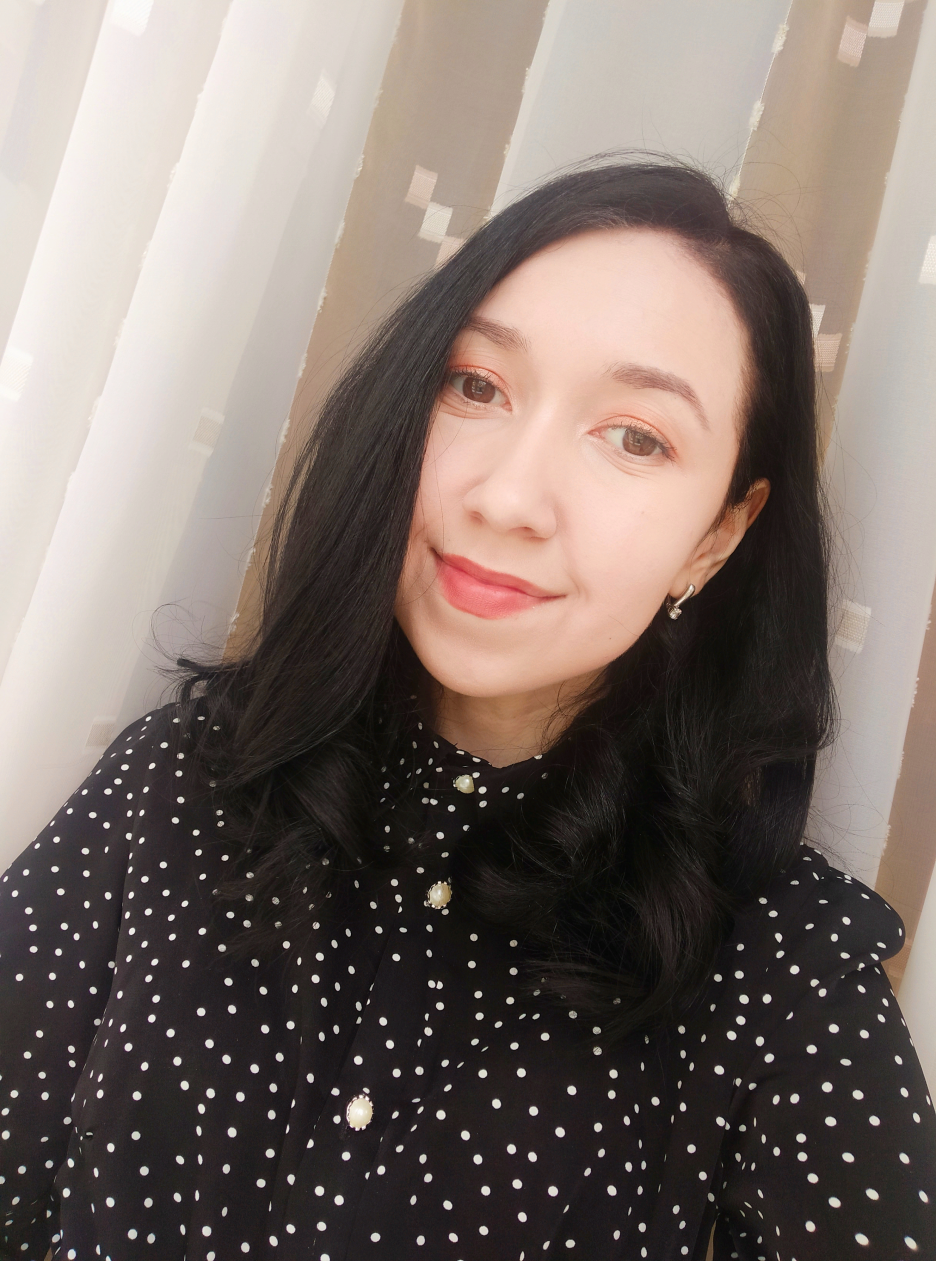 Мухаметзянова Динара Рамилевна

Стерлитамакский филиал Уфимского университета науки и технологий
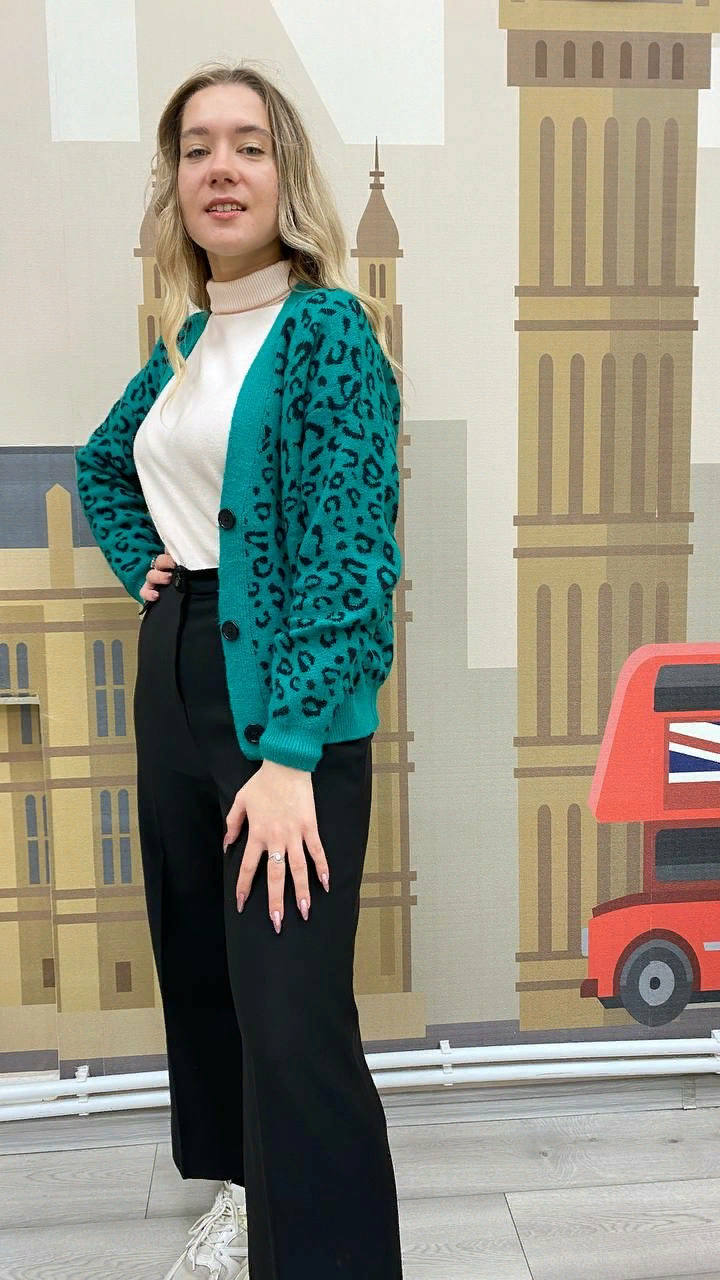 Пикленкова Евгения Алексеевна

Калужский государственный университет им. К.Э. Циолковского
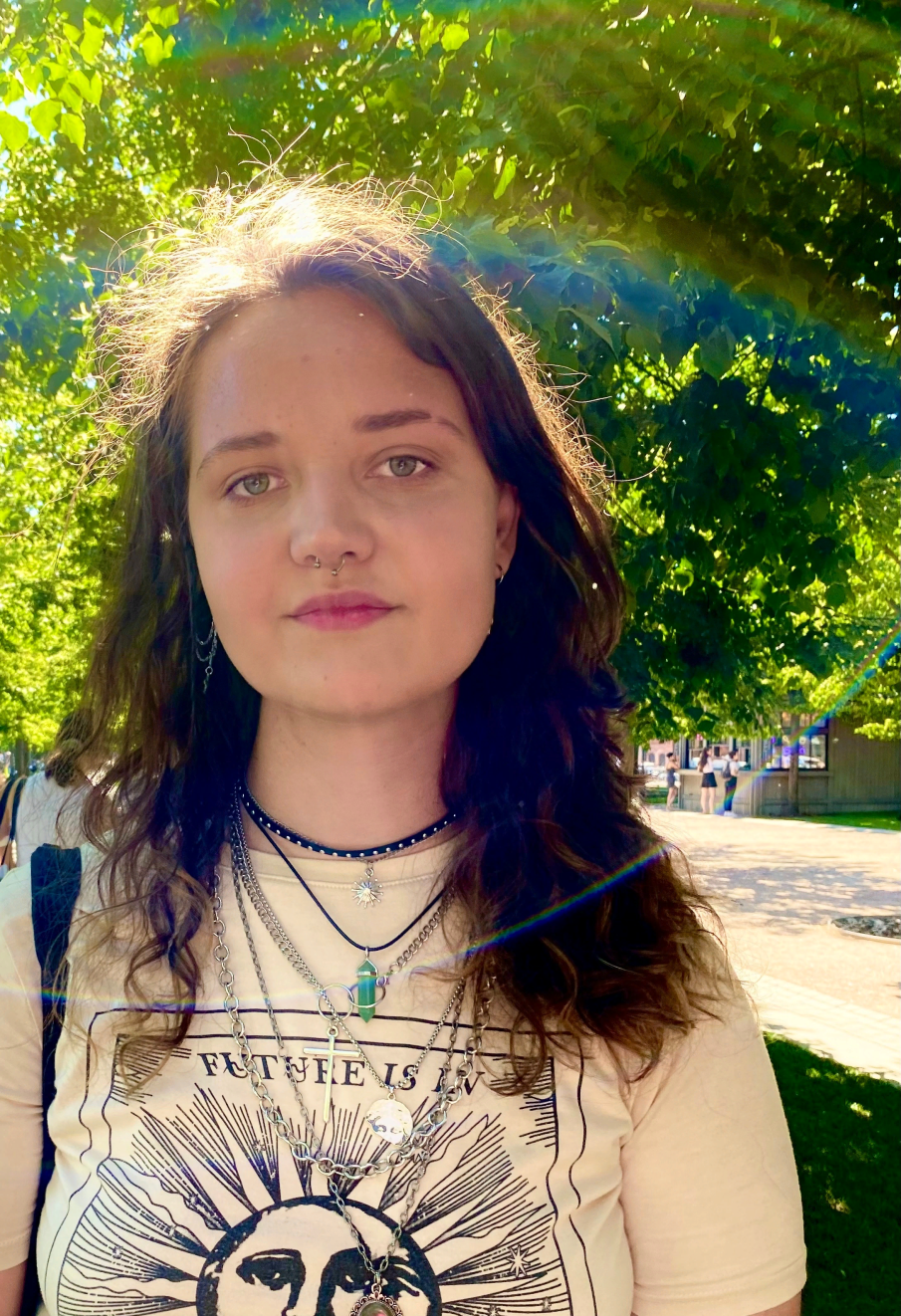 Подгорная Мария Владимировна

Российский университет дружбы народов, г. Москва
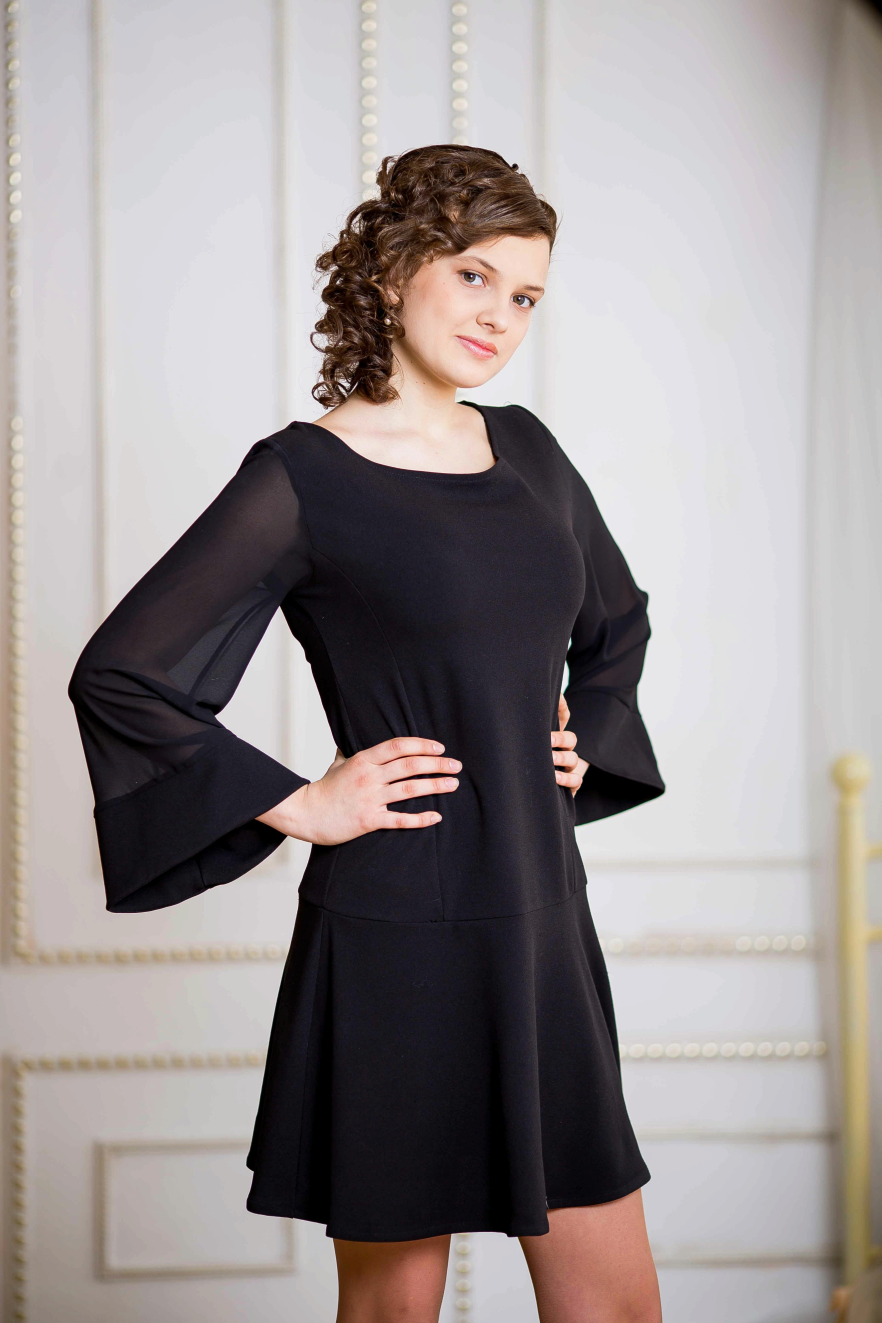 Севрюкова Алина Сергеевна

Московский государственный университет им. М.В. Ломоносова
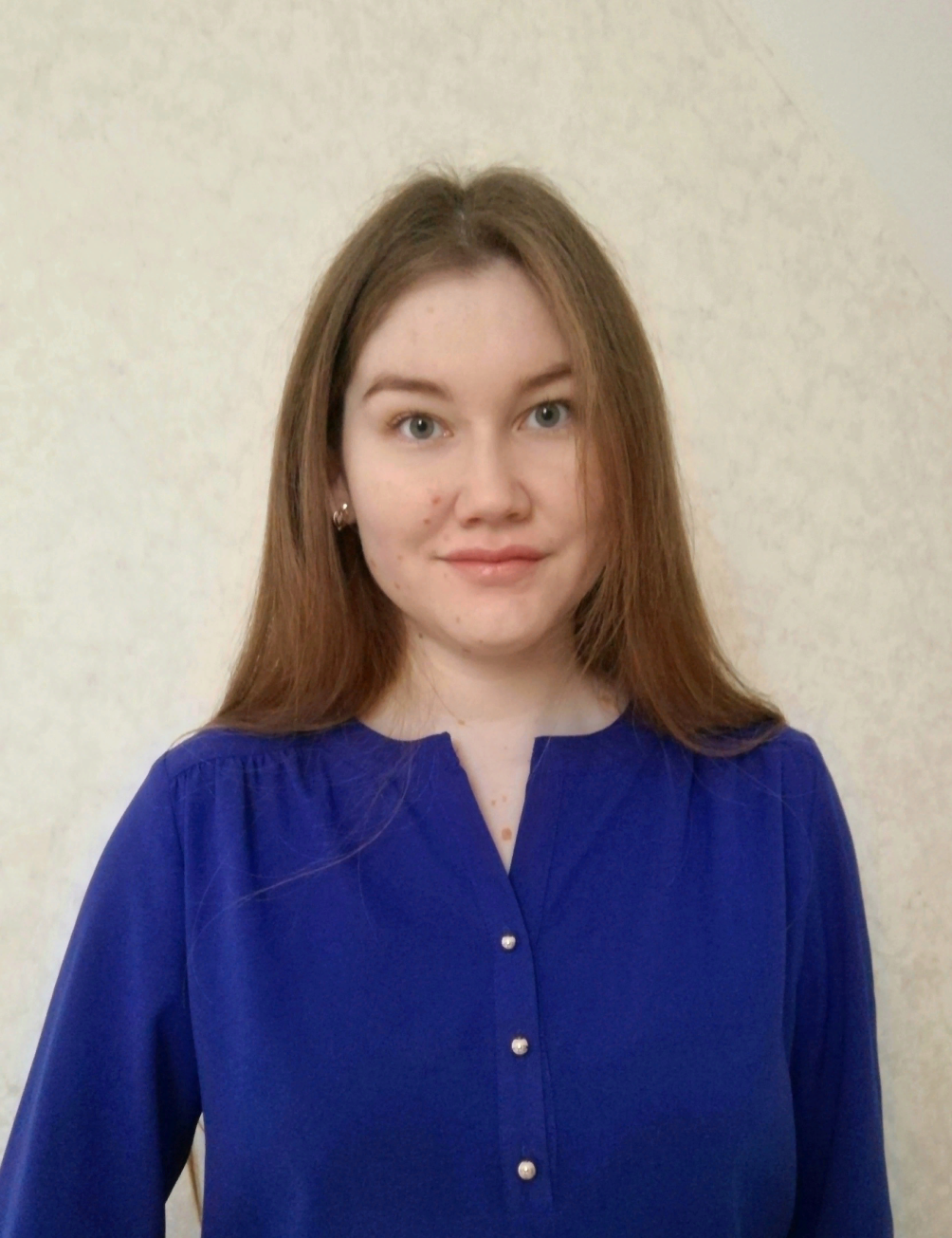 Смирнова Татьяна Анатольевна

Марийский государственный университет
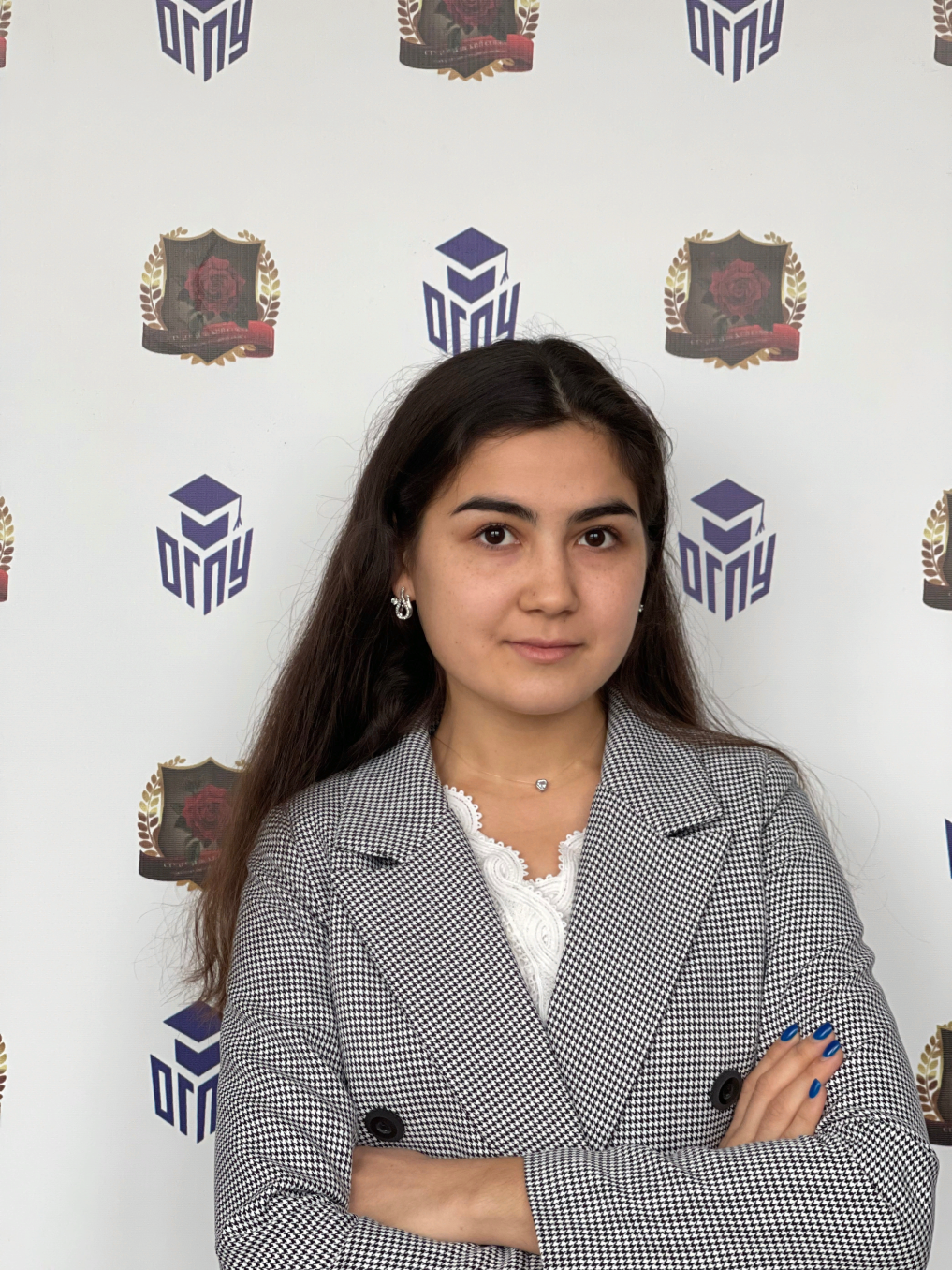 Татлыбаева Регина Радиковна

Оренбургский государственный педагогический университет
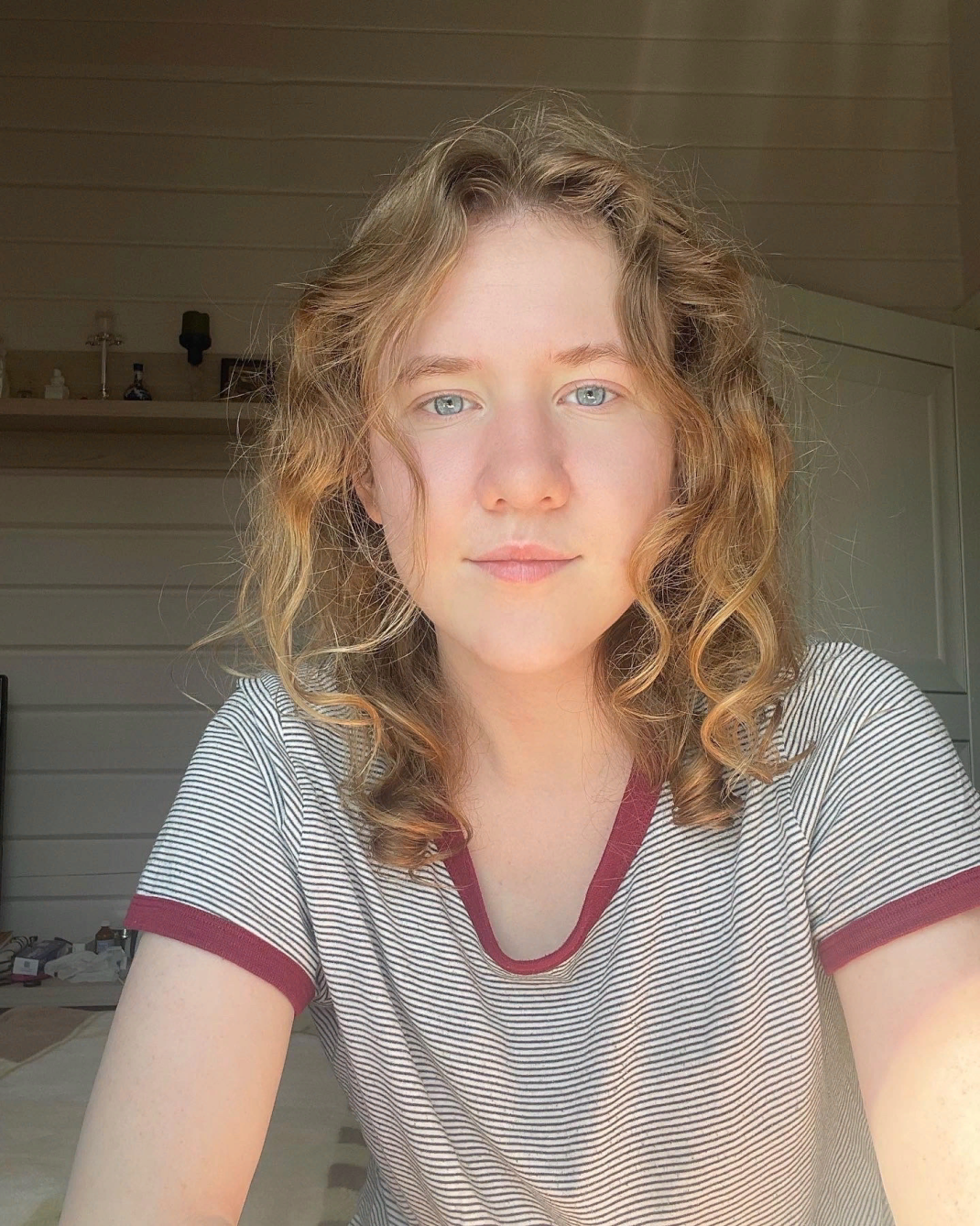 Теплякова Юлия Олеговна

Удмуртский государственный университет, г. Ижевск
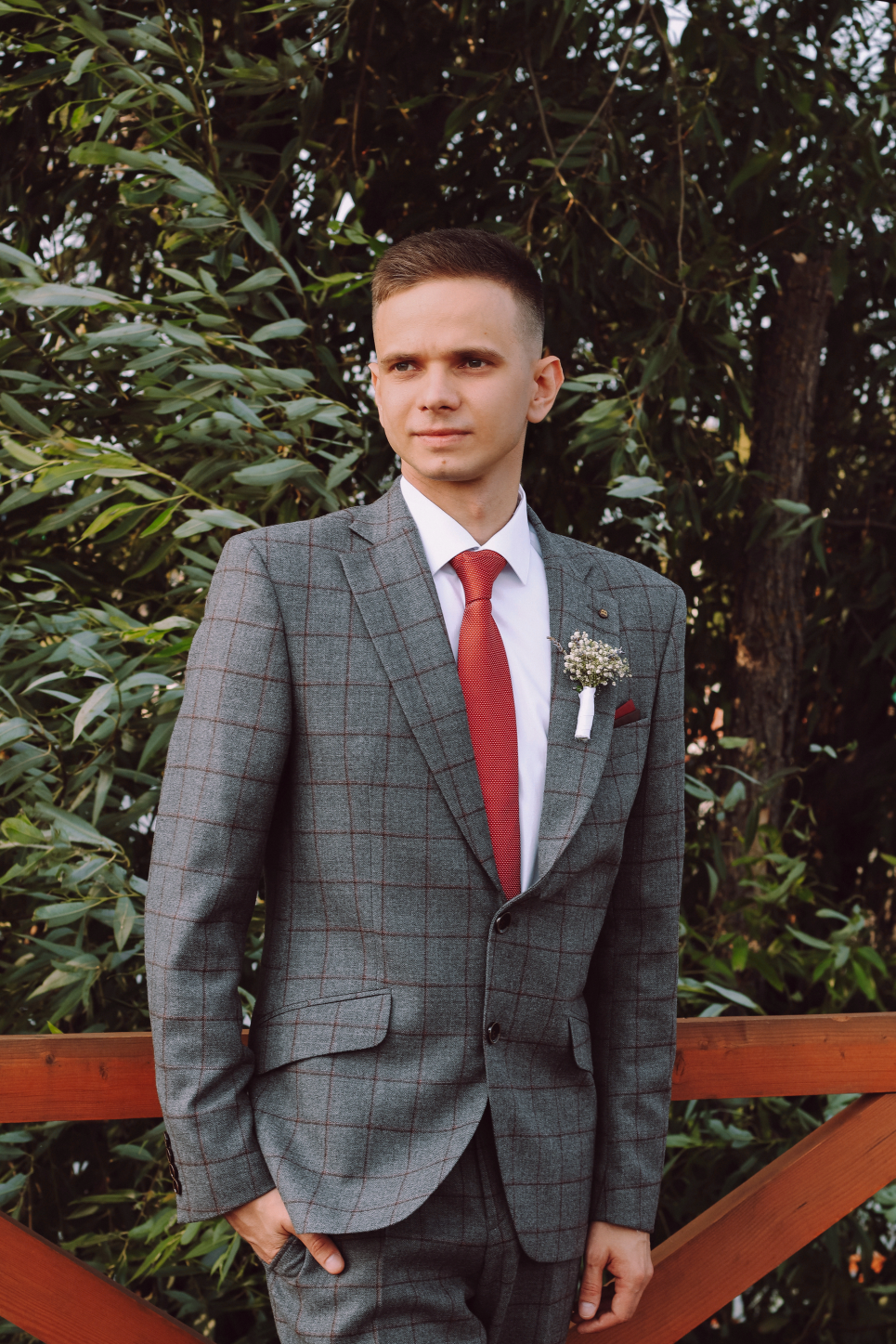 Трошин Иван Александрович

Государственный социально-гуманитарный университет, г. Коломна
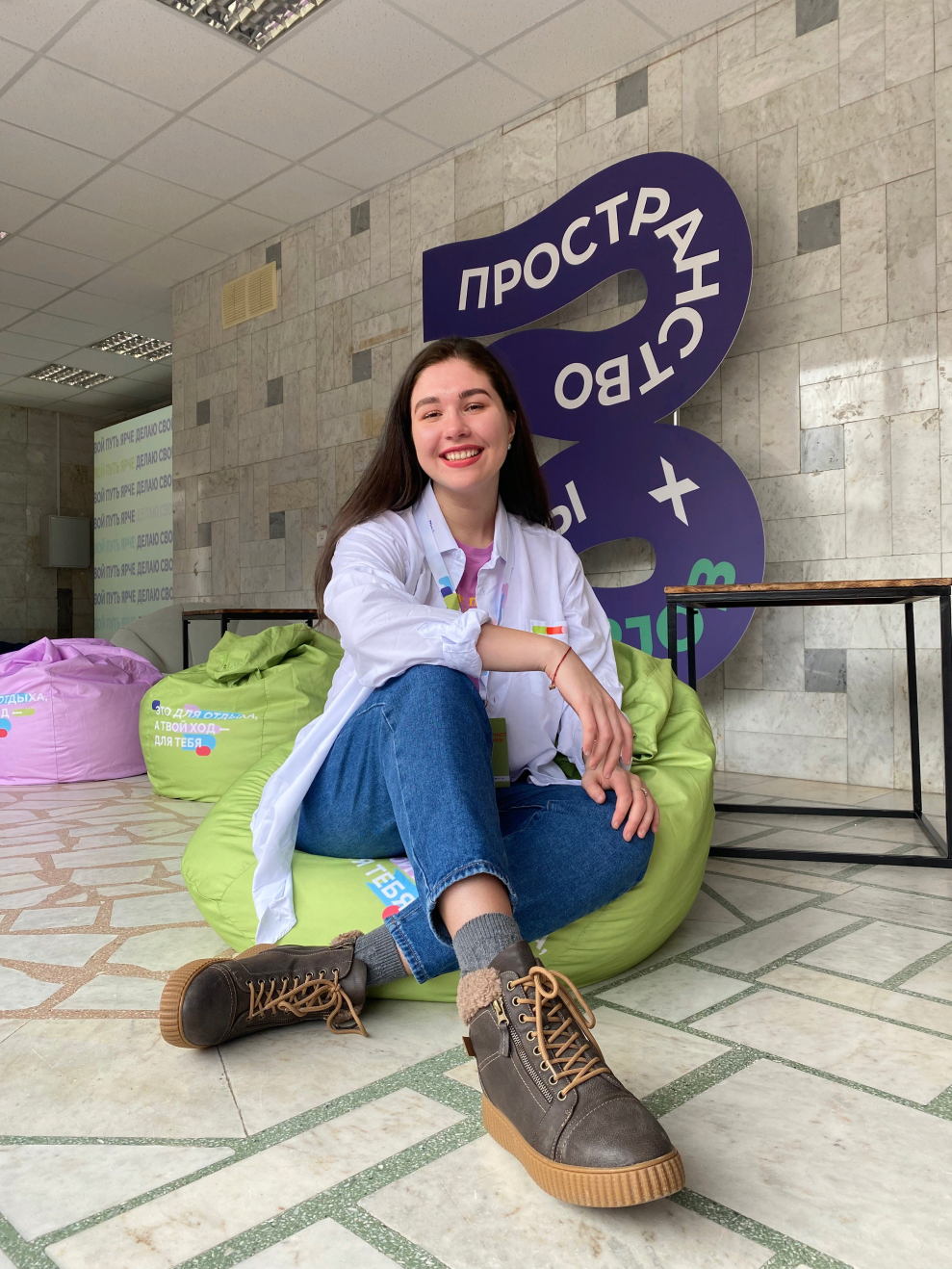 Федотова Екатерина Алексеевна

Шадринский государственный педагогический университет
Мосина Маргарита Александровна, 
доктор педагогических наук, профессор кафедры методики преподавания иностранных языков, Пермский государственный гуманитарно-педагогический университет
 

Субъектная позиция учащегося – миф или реальность ?
Объявления
Результаты финального тура Олимпиады – 
13 декабря 2022 г. в  11 час. по МСК  
Ссылку вышлем позднее 

Выпуск сборника «Моя методическая находка» – январь 2023 г. 
электронная версия на сайте Олимпиады